CS5670: Computer Vision
Noah Snavely
Image Classification
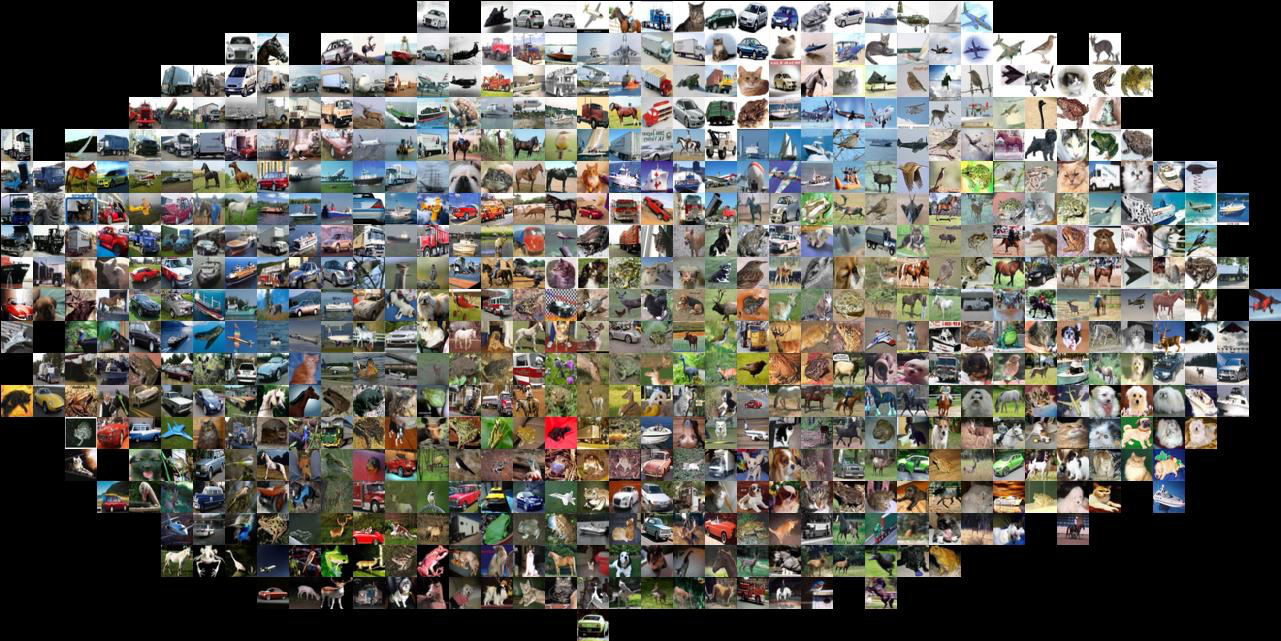 Slides from Fei-Fei Li, Justin Johnson, Serena Yeung
http://vision.stanford.edu/teaching/cs231n/
Announcements
Project 4 to be released shortly

Vote for Project 3 artifacts!
Deadline: midnight tonight
Today
Image classification pipeline
Training, validation, testing
Nearest neighbor classification
Linear classification
Score function and loss function

Building up to CNNs for learning
Next 2-4 lectures on deep learning
Where to from here?
Scene Understanding
Big data – lots of images
Crowd sourcing – lots of people
Deep Learning – lots of compute
Image categorization
Training
Training Images
Training Labels
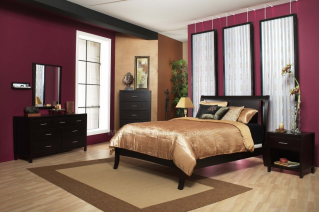 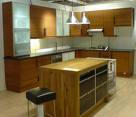 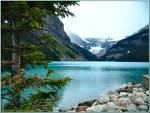 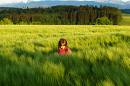 Image Features
Classifier Training
Trained Classifier
Image Classification: A core task in Computer Vision
Assume given set of discrete labels, e.g.        {cat, dog, cow, apple, tomato, truck, … }
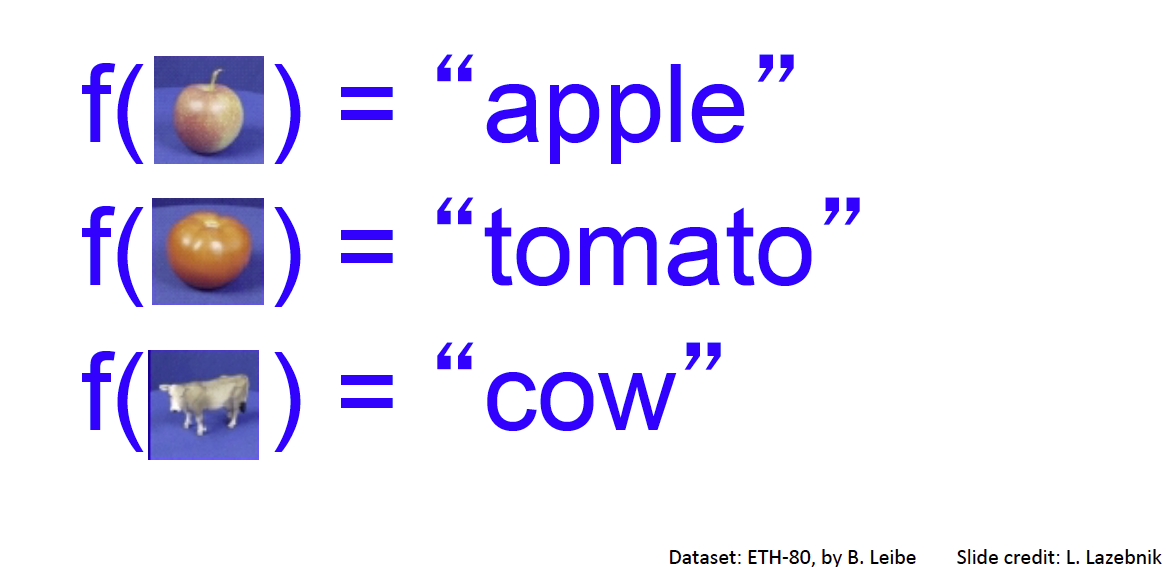 Image classification demo
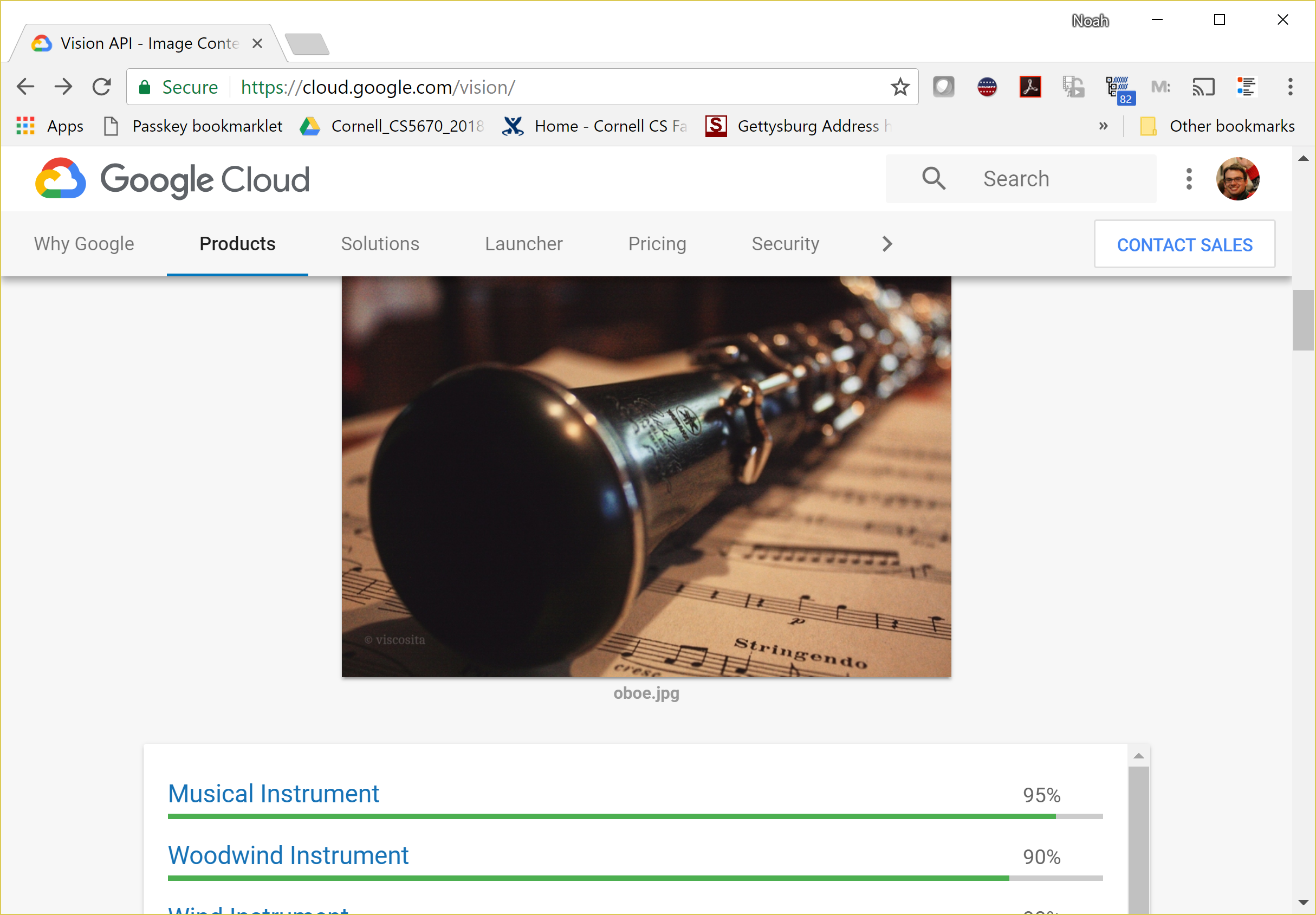 https://cloud.google.com/vision/
See also: 
https://aws.amazon.com/rekognition/
https://www.clarifai.com/
https://azure.microsoft.com/en-us/services/cognitive-services/computer-vision/
   …
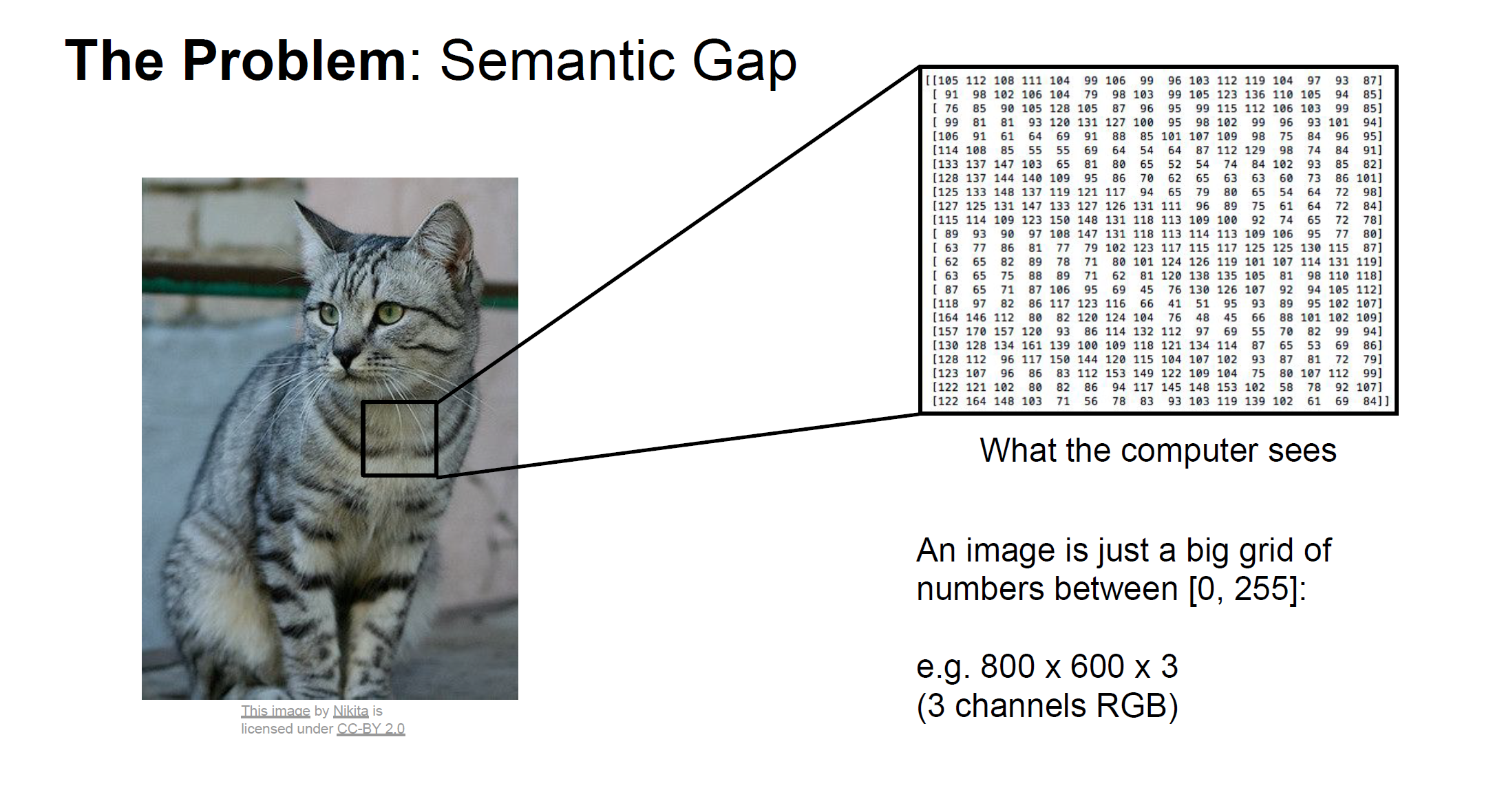 Slide credit: Fei-Fei Li & Justin Johnson & Serena Yeung
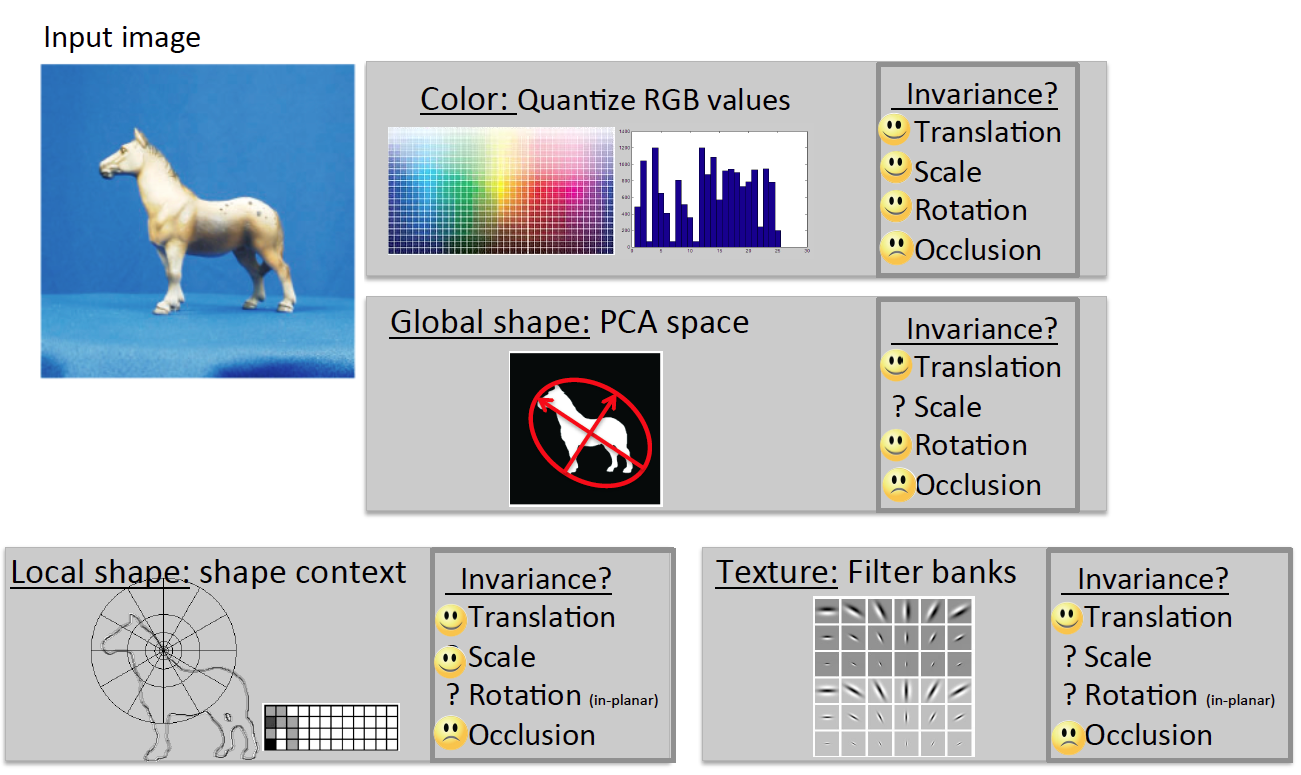 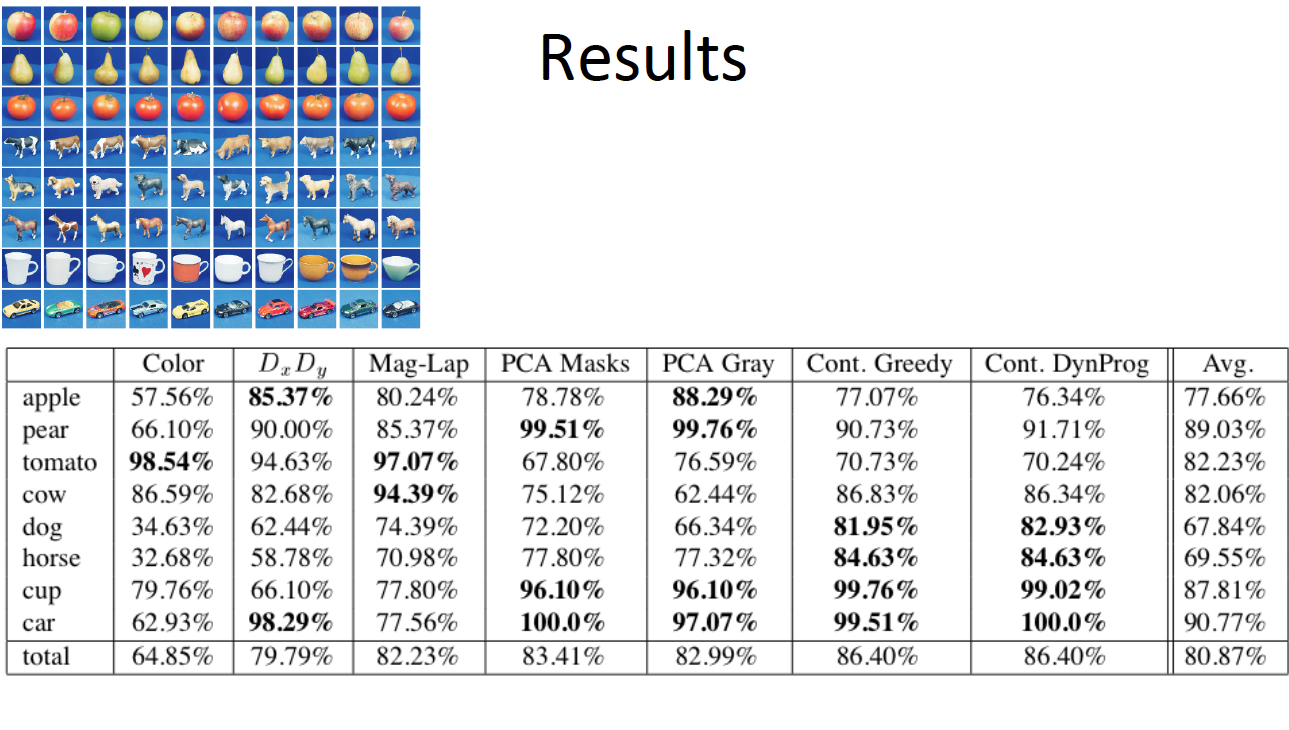 Image Categorization
Training
Training Images
Training Labels
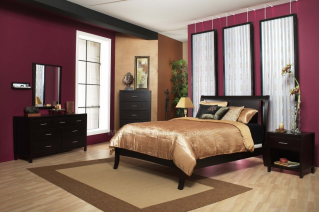 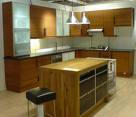 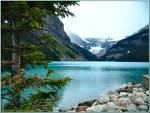 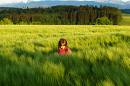 Image Features
Classifier Training
Trained Classifier
Testing
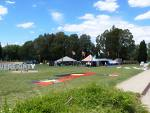 Prediction
Image Features
Trained Classifier
Outdoor
Test Image
Crowdsourcing
Training Images
Unlabeled Images
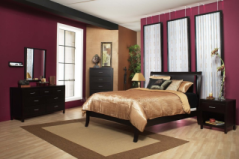 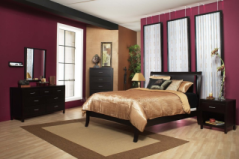 Show images,
Collect and filter labels
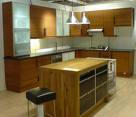 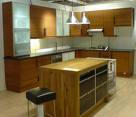 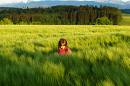 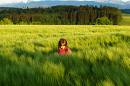 Training Labels
Image Features
Classifier Training
Trained Classifier
Training
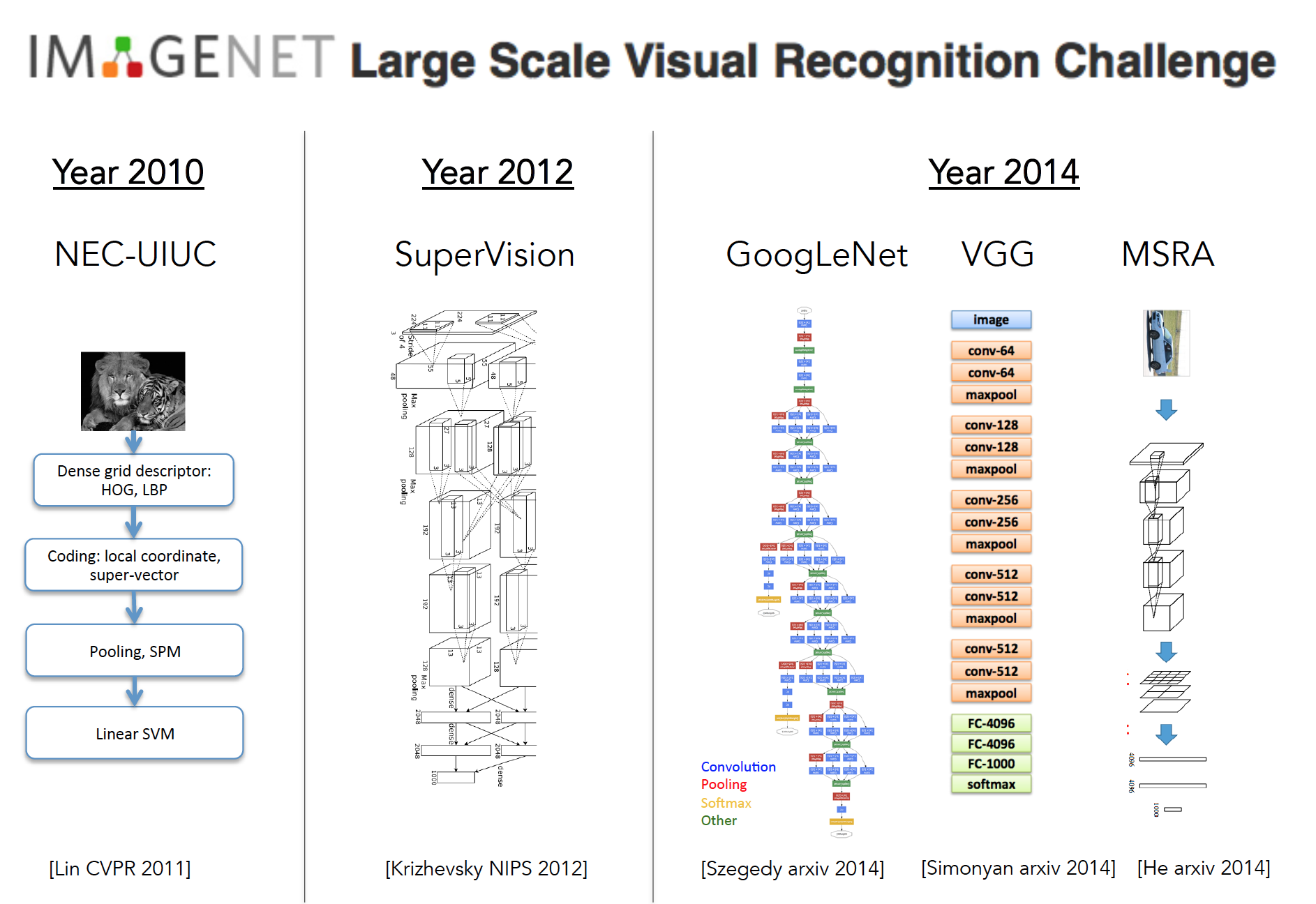 Deep Learning (or convnets, CNNs)
Since 2012, huge impact, best results
Can soak up all the data for better prediction
Image Classification
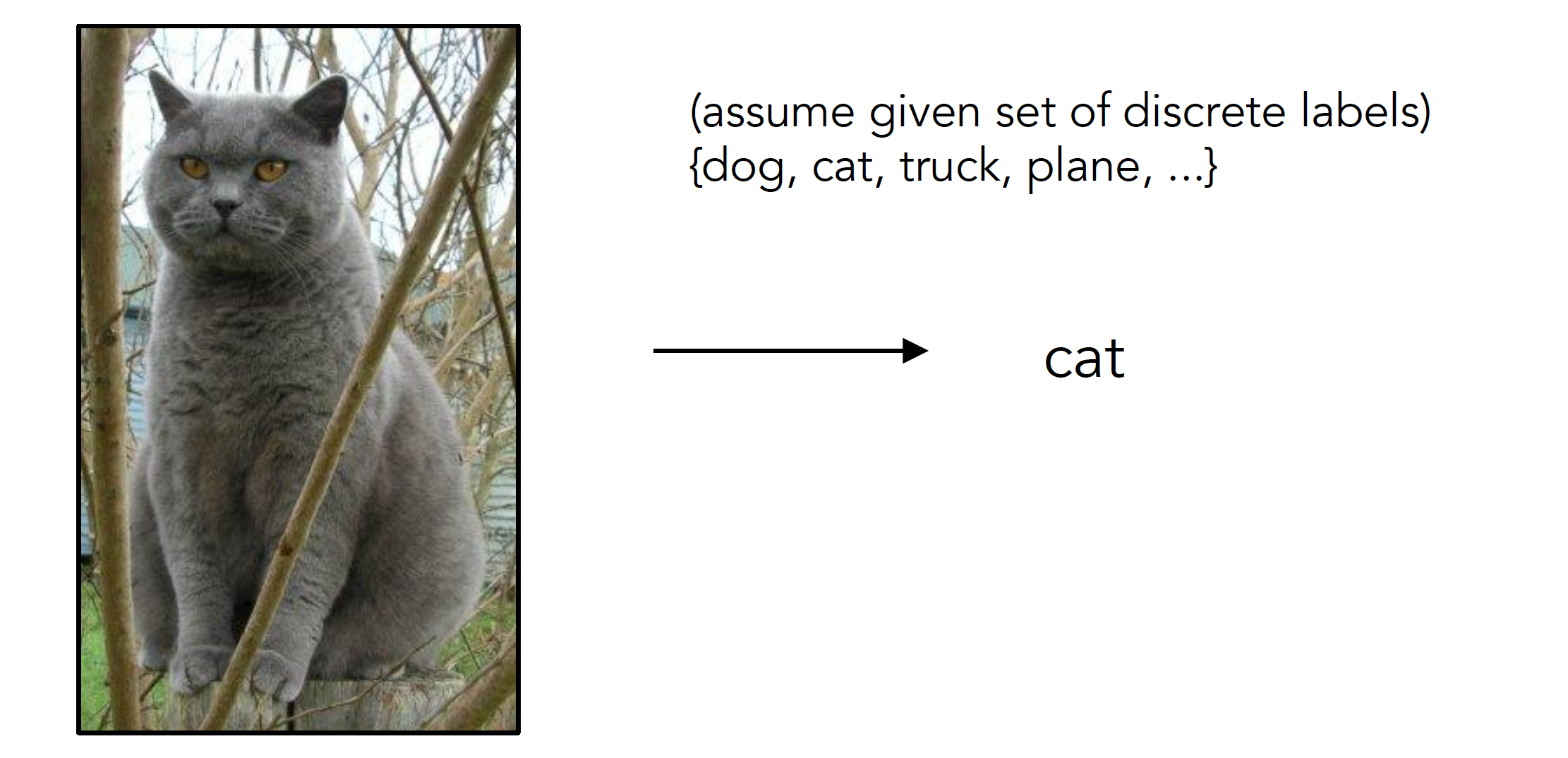 Slides from Andrej Karpathy and Fei-Fei Li
http://vision.stanford.edu/teaching/cs231n/
Image Classification: Problem
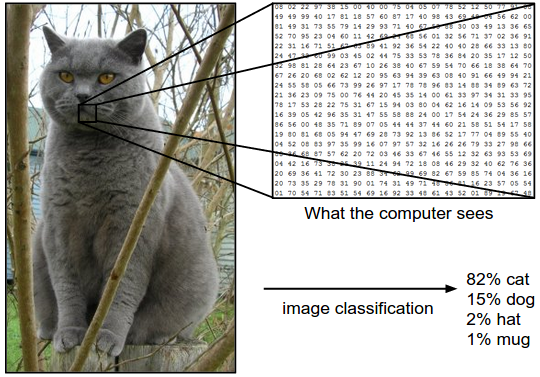 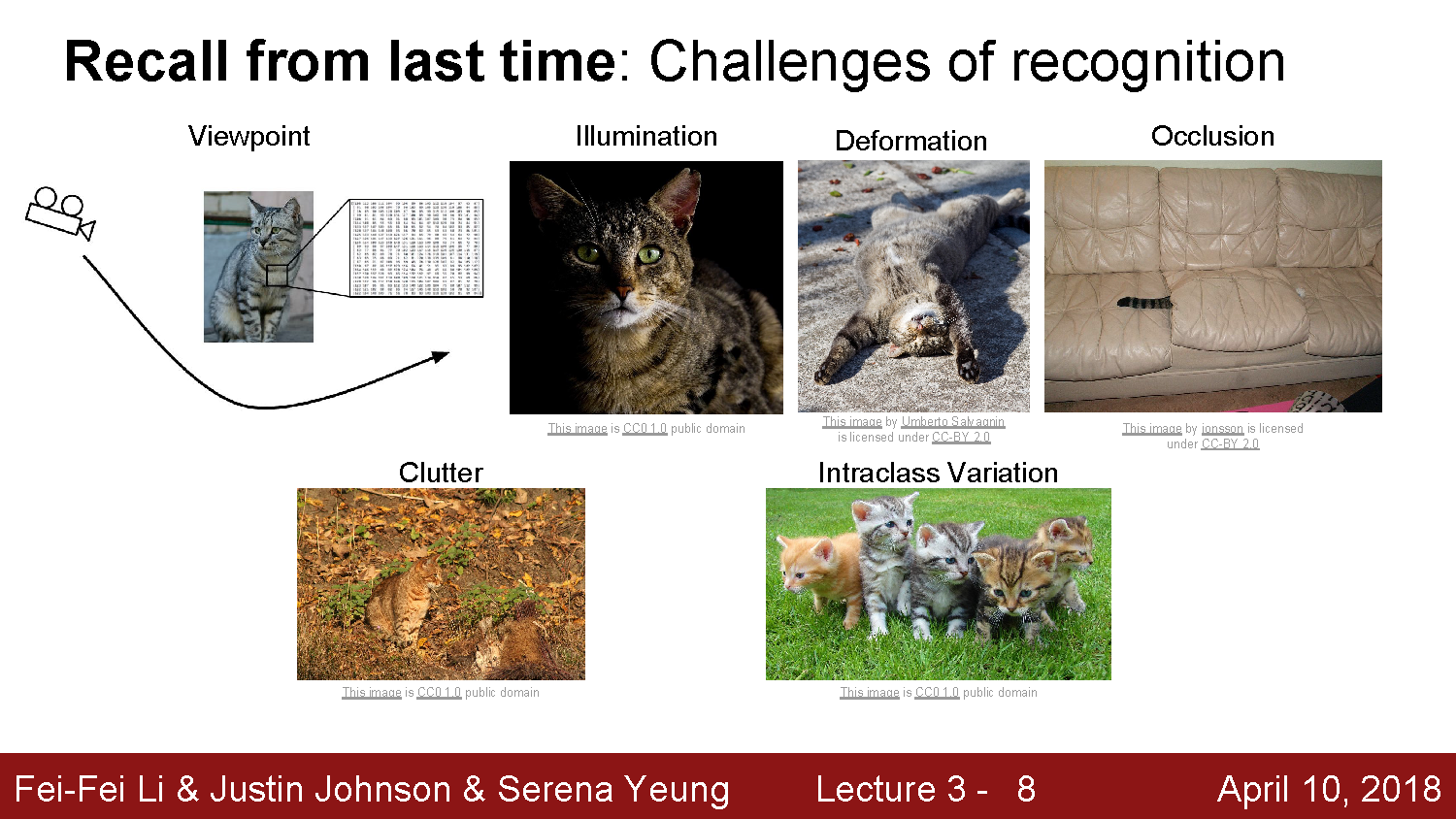 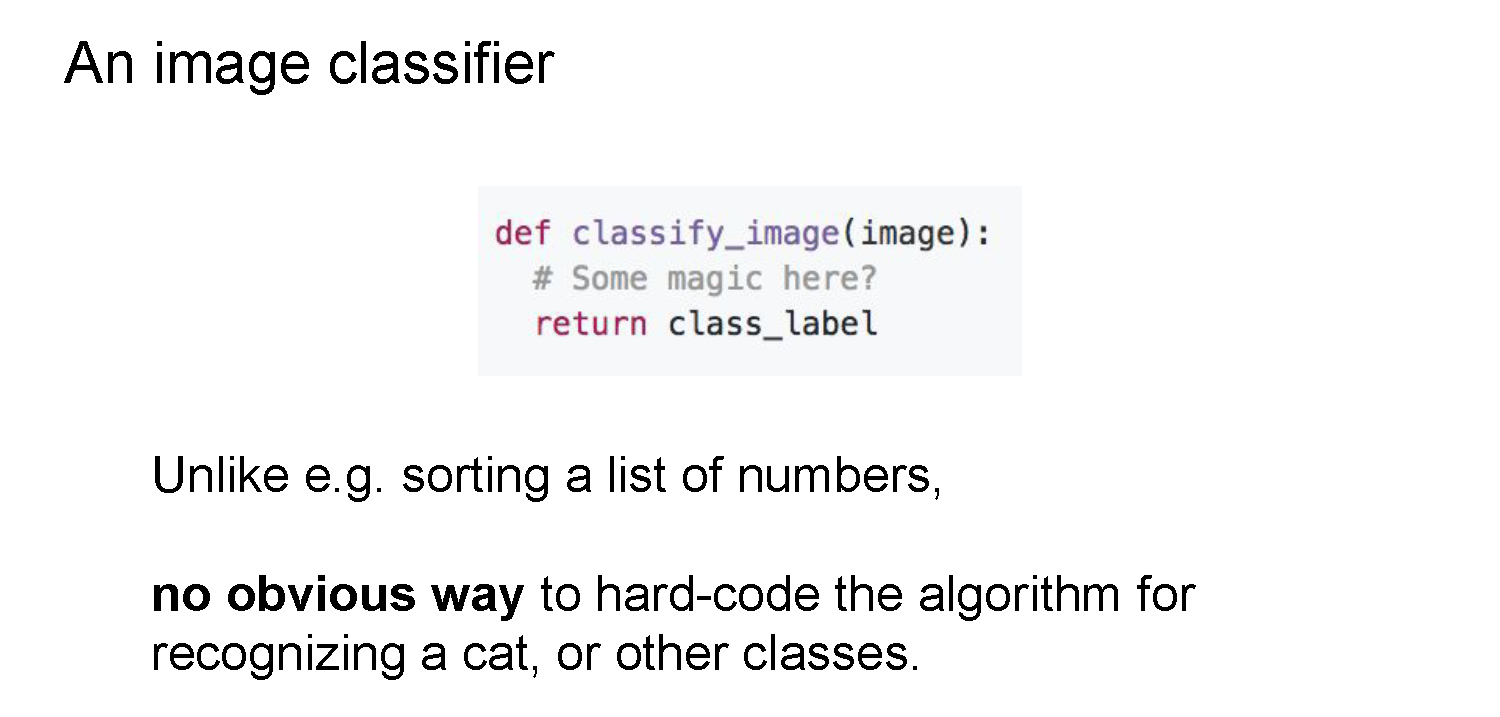 Slide credit: Fei-Fei Li & Justin Johnson & Serena Yeung
Data-driven approach
Collect a database of images with labels
Use ML to train an image classifier
Evaluate the classifier on test images
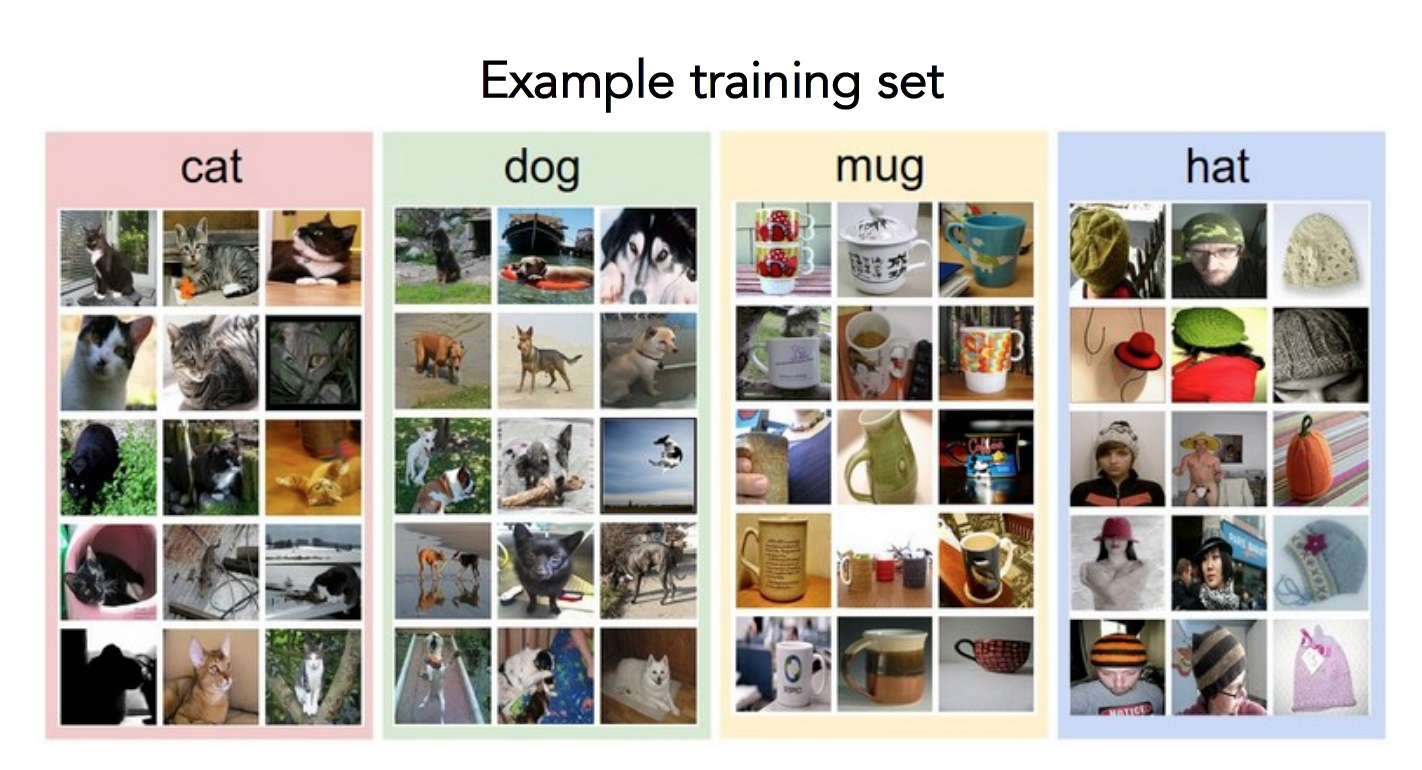 Slides from Andrej Karpathy and Fei-Fei Li
http://vision.stanford.edu/teaching/cs231n/
Data-driven approach
Collect a database of images with labels
Use ML to train an image classifier
Evaluate the classifier on test images
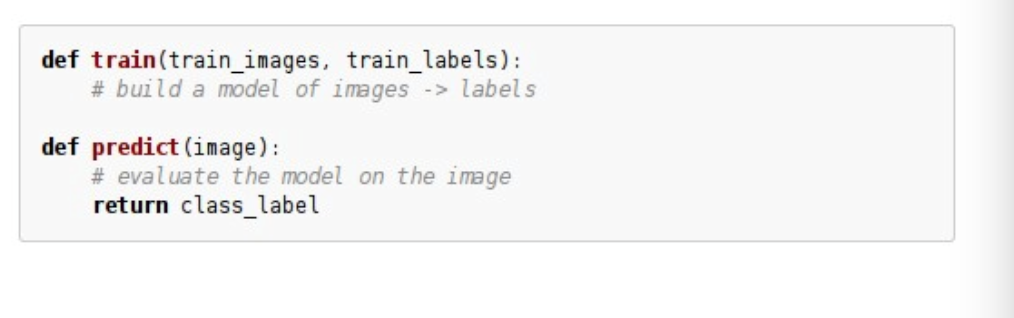 Slides from Andrej Karpathy and Fei-Fei Li
http://vision.stanford.edu/teaching/cs231n/
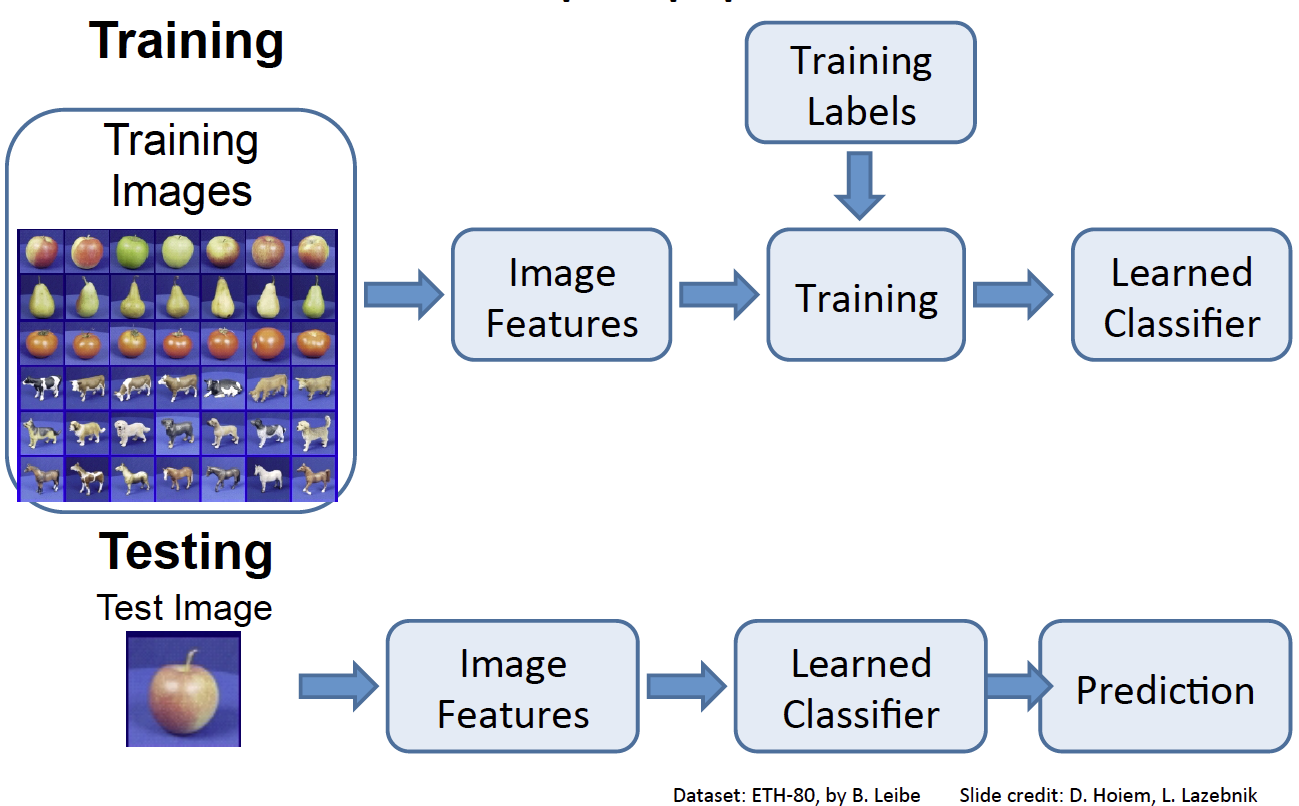 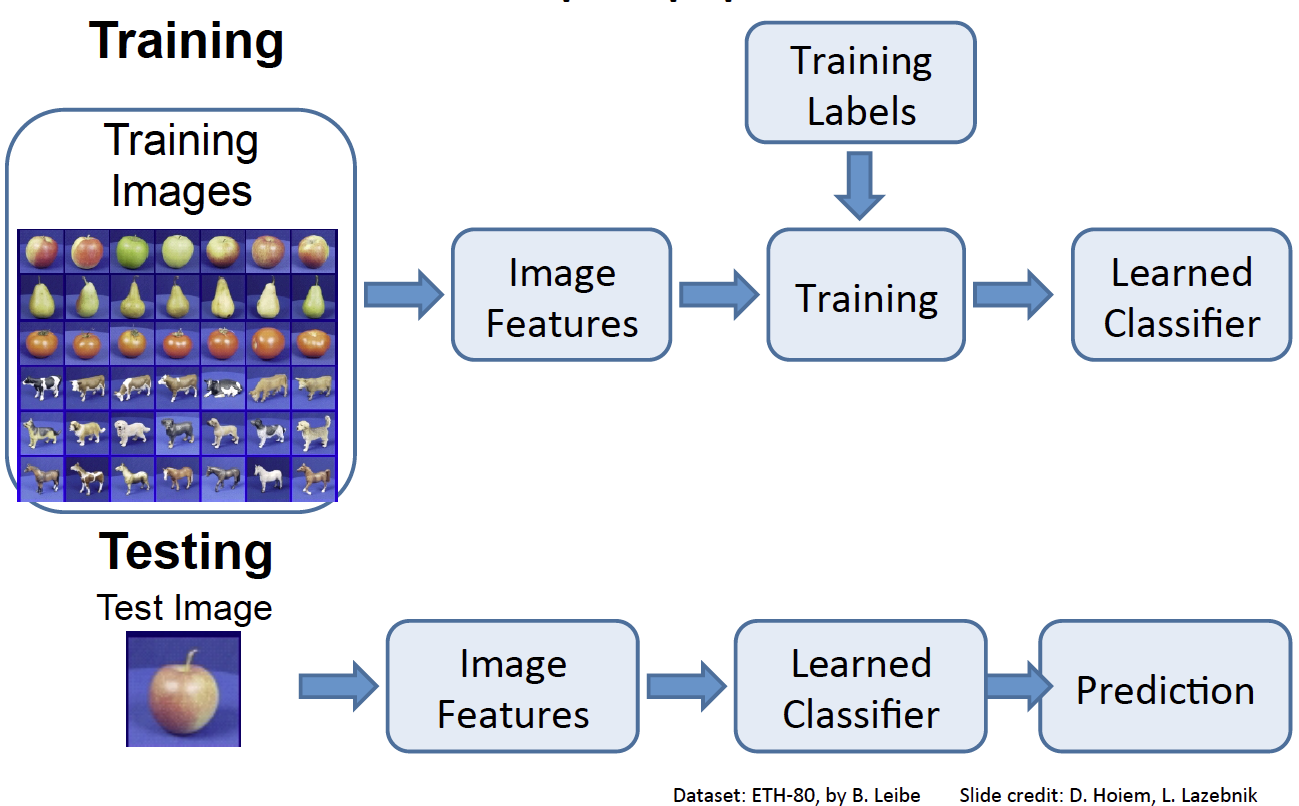 Classifiers
Nearest Neighbor
kNN  (“k-Nearest Neighbors”)
Linear Classifier
SVM (Support Vector Machine)
…
First: Nearest Neighbor (NN) Classifier
Train
Remember all training images and their labels

Predict
Find the closest (most similar) training image
Predict its label as the true label
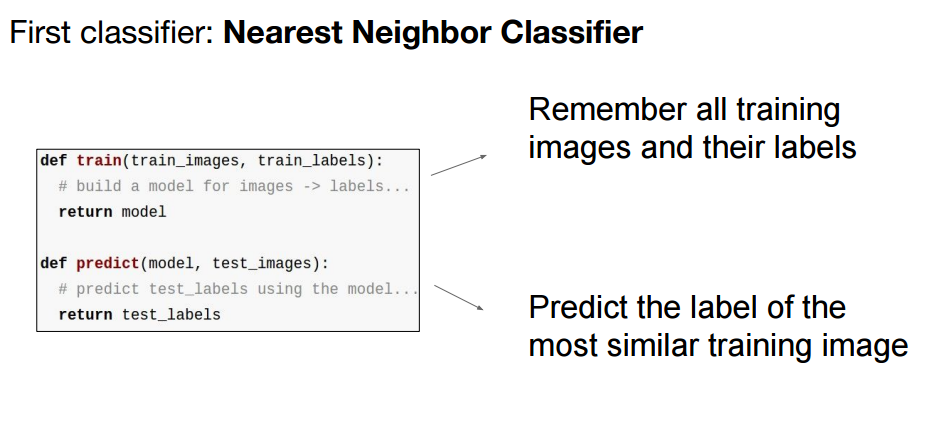 CIFAR-10 and NN results
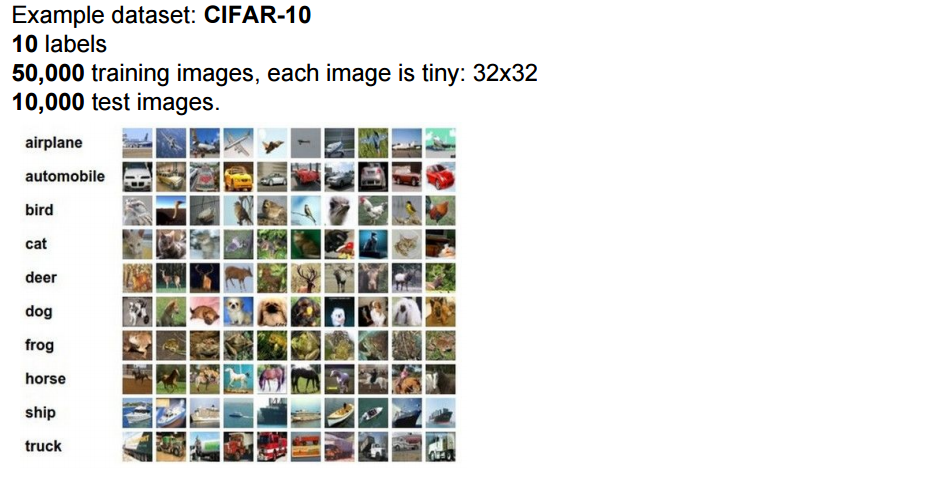 CIFAR-10 and NN results
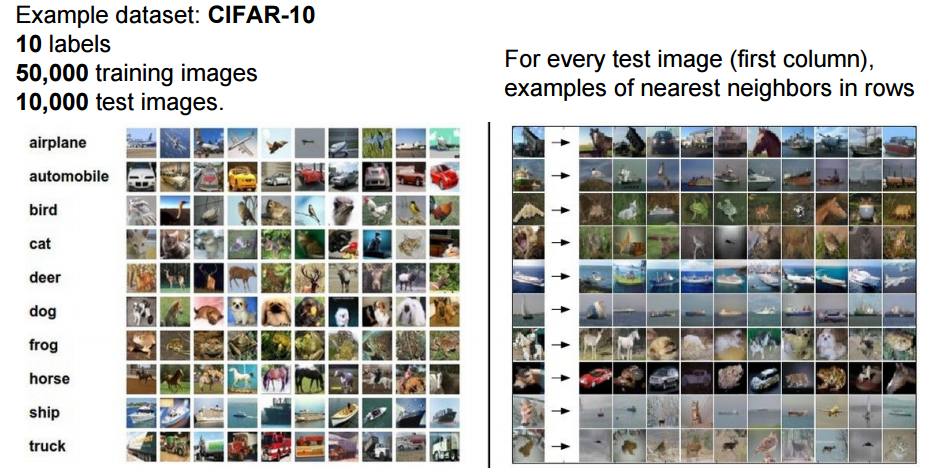 Slides from Andrej Karpathy and Fei-Fei Li
http://vision.stanford.edu/teaching/cs231n/
k-nearest neighbor
Find the k closest points from training data
Take majority vote from K closest points
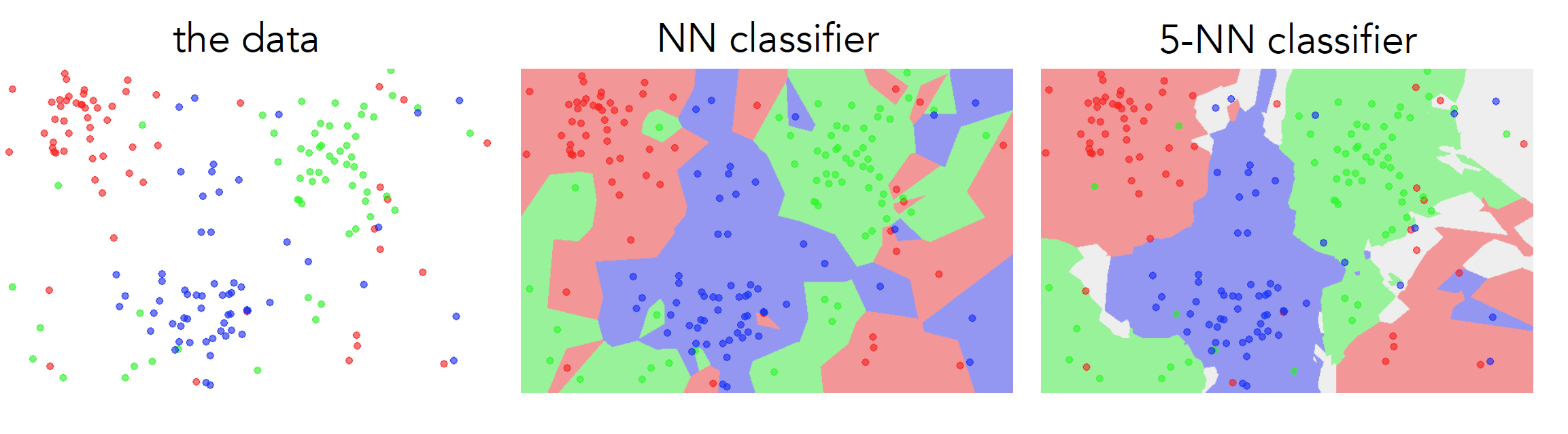 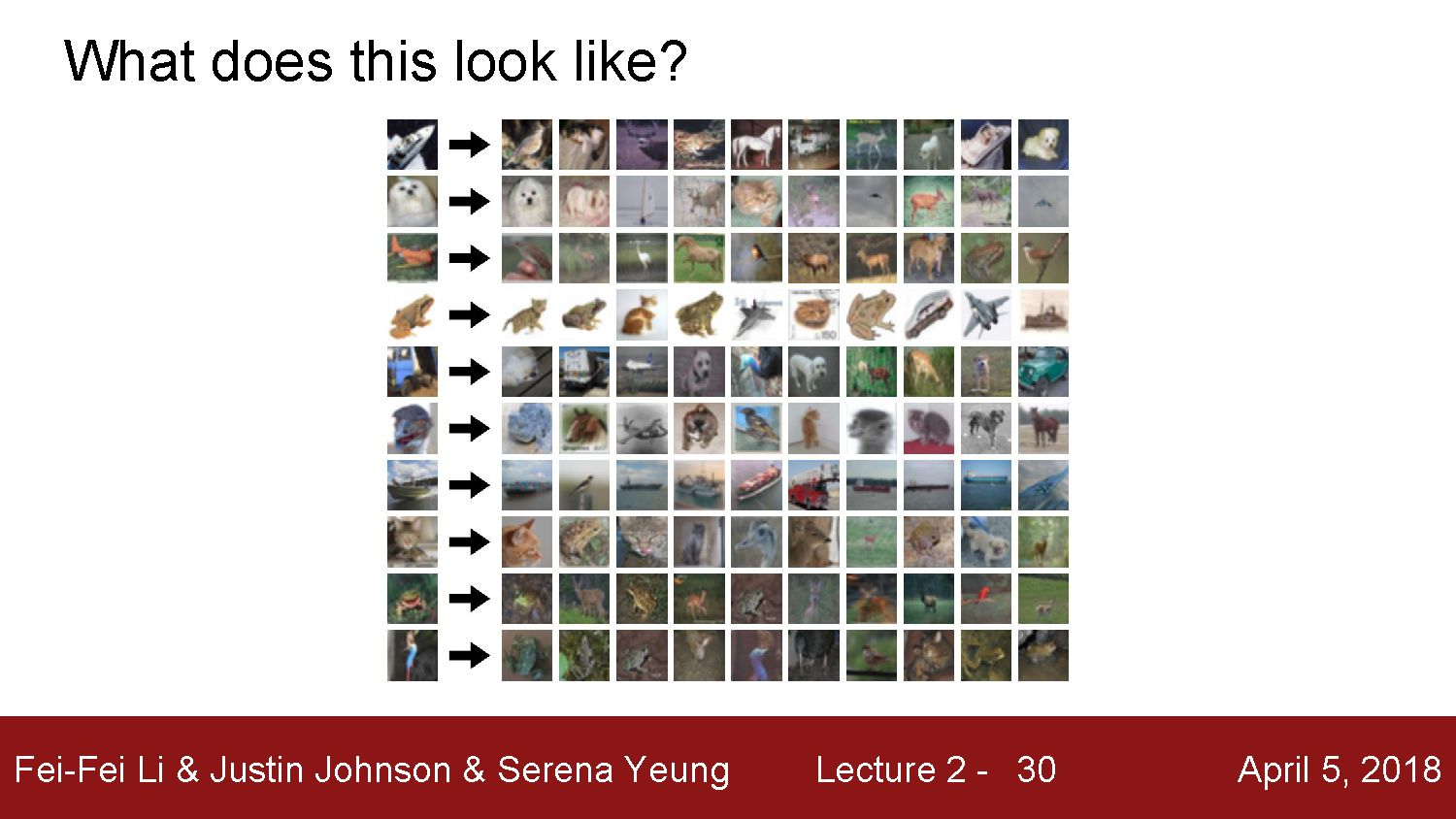 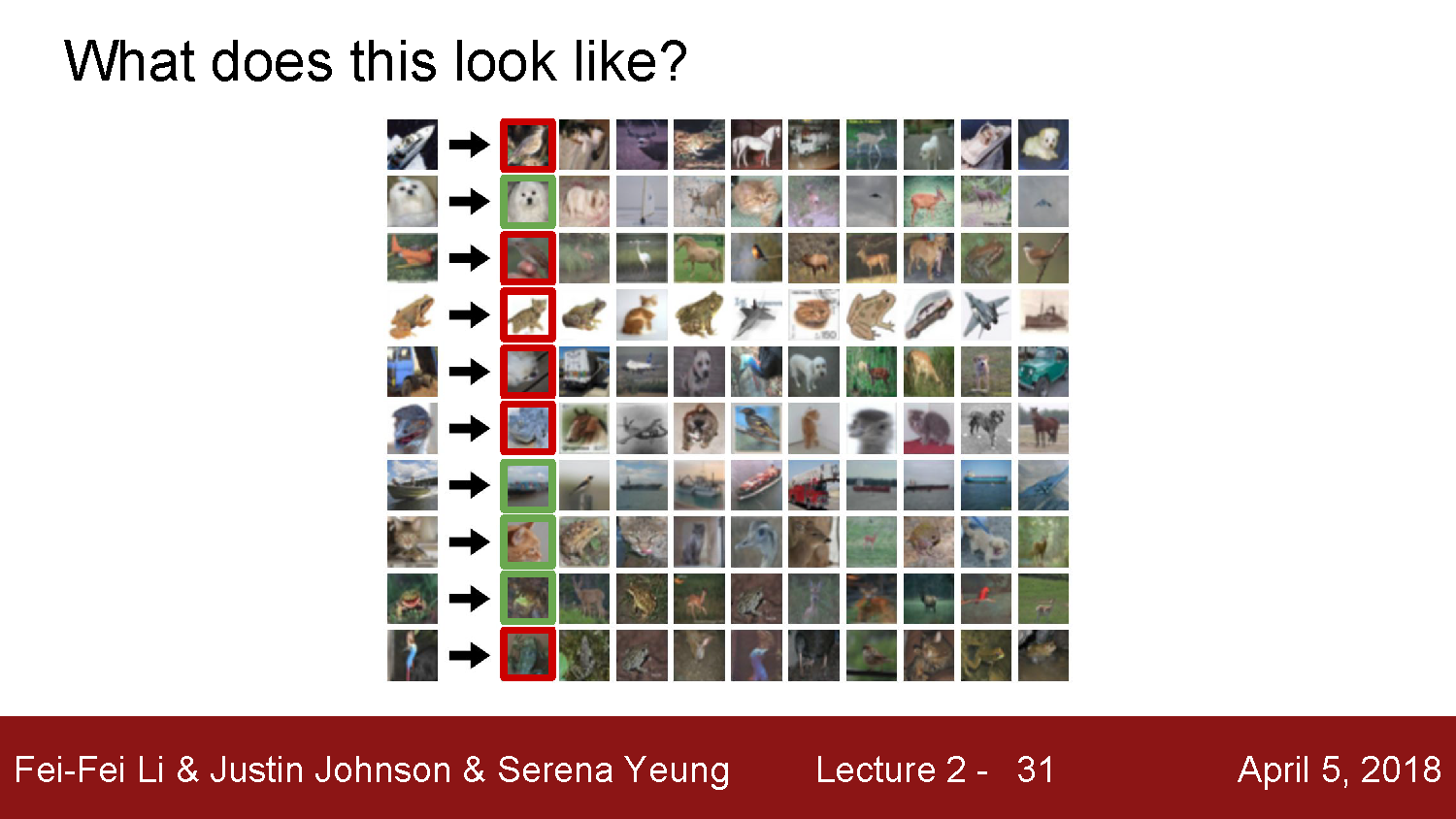 How to find the most similar training image? What is the distance metric?
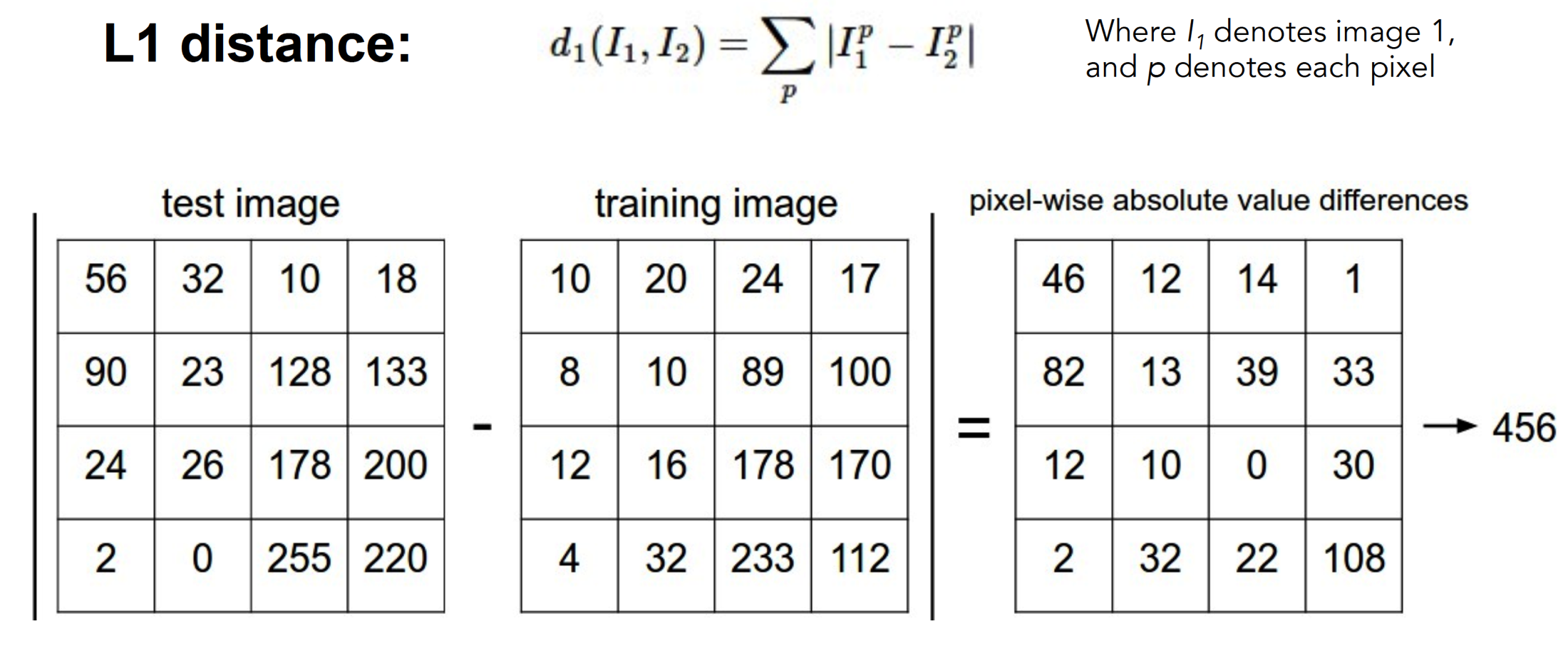 Slides from Andrej Karpathy and Fei-Fei Li
http://vision.stanford.edu/teaching/cs231n/
Choice of distance metric
Hyperparameter
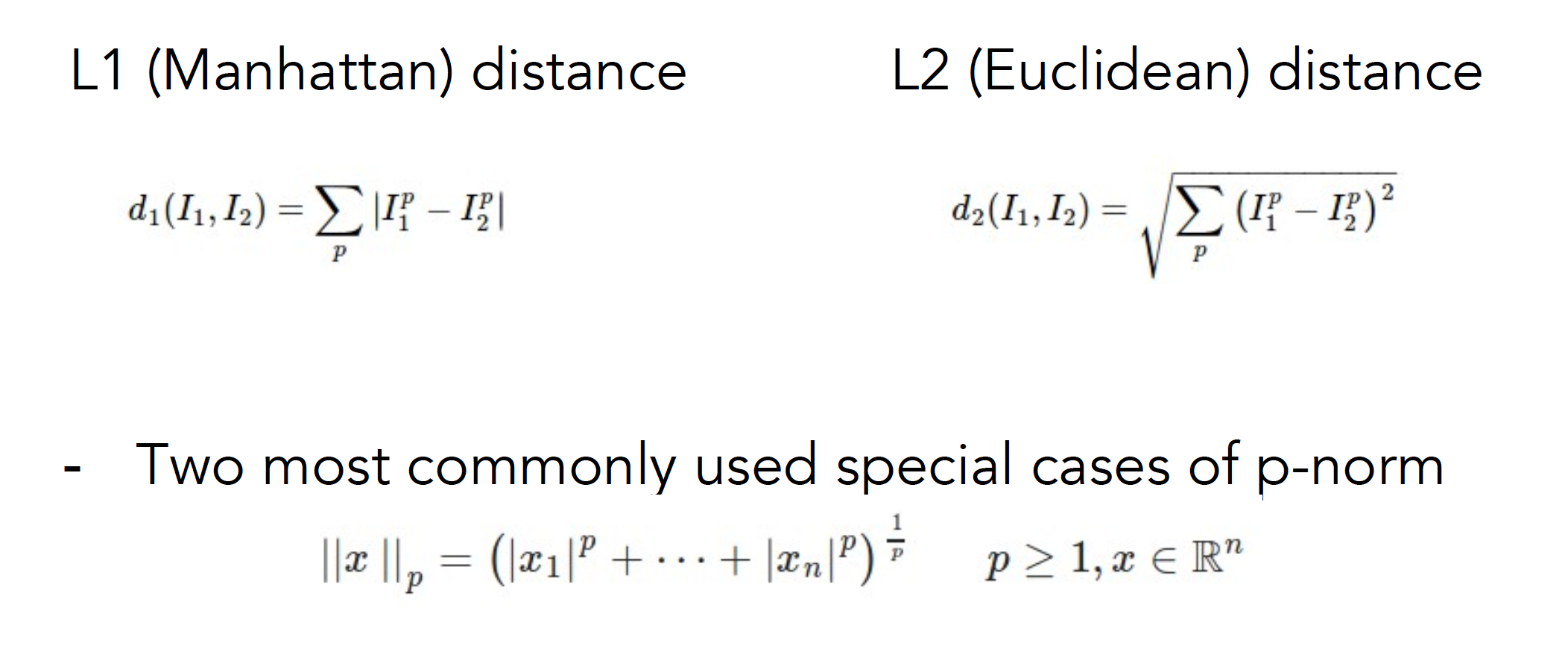 Slides from Andrej Karpathy and Fei-Fei Li
http://vision.stanford.edu/teaching/cs231n/
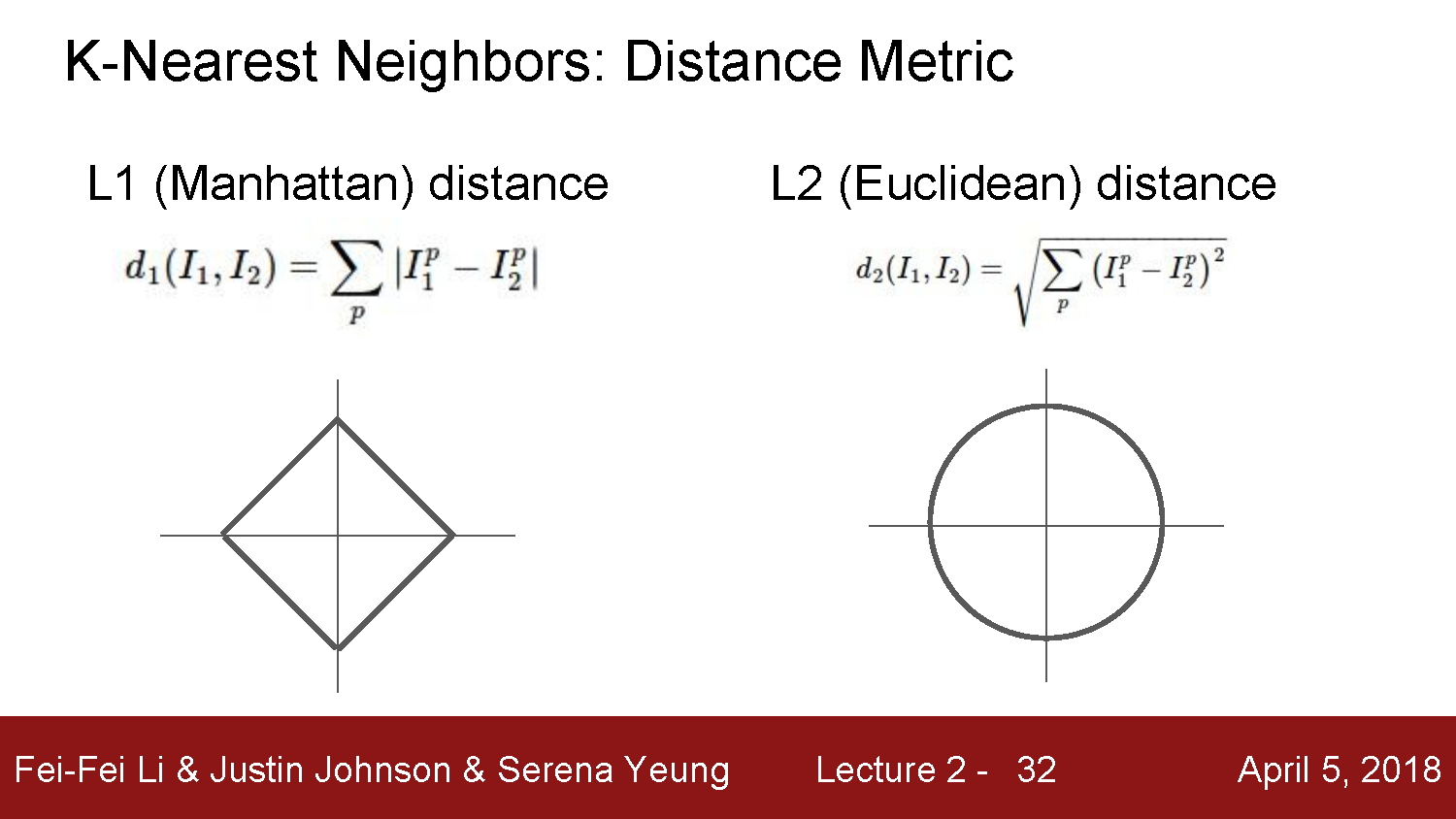 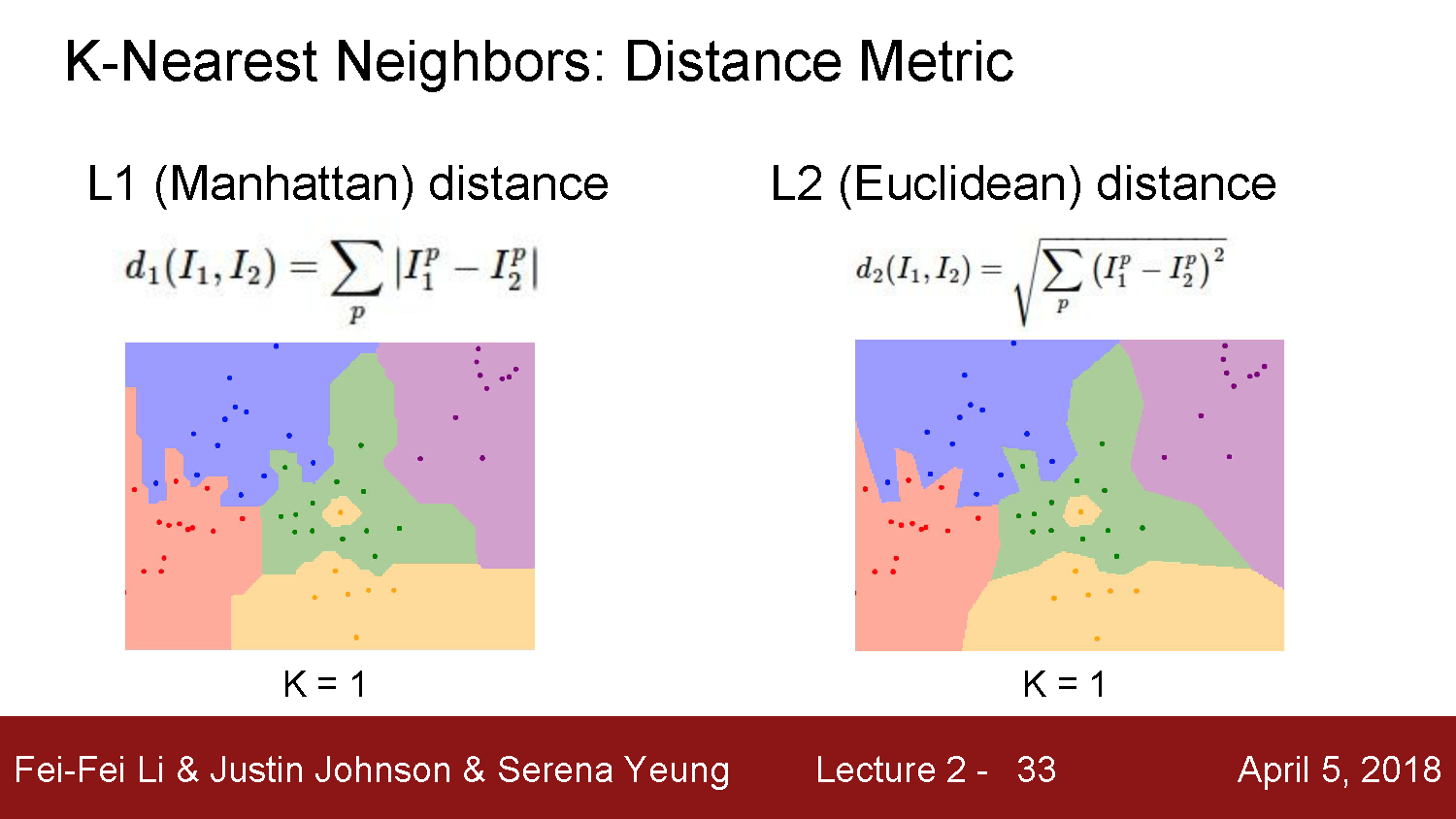 Demo: http://vision.stanford.edu/teaching/cs231n-demos/knn/
Visualization: L2 distance
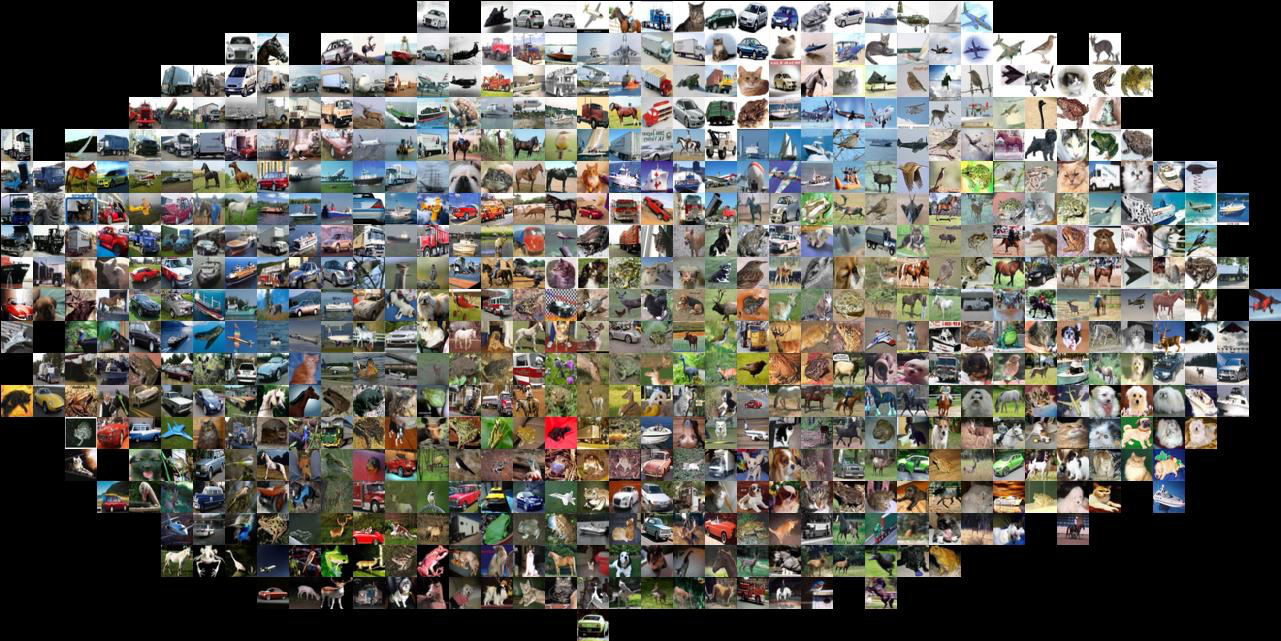 [Speaker Notes: Background plays an unrealistically large role]
Hyperparameters
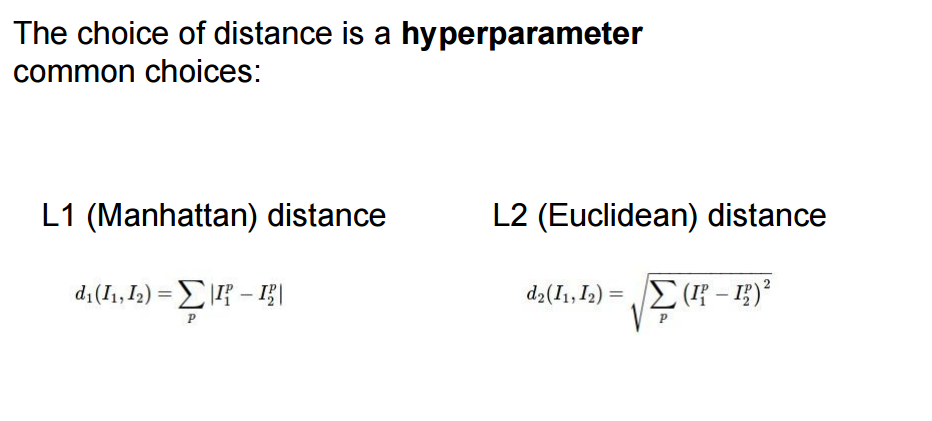 Hyperparameters
What is the best distance to use?
What is the best value of k to use?

These are hyperparameters: choices about the algorithm that we set rather than learn

How do we set them?
One option: try them all and see what works best
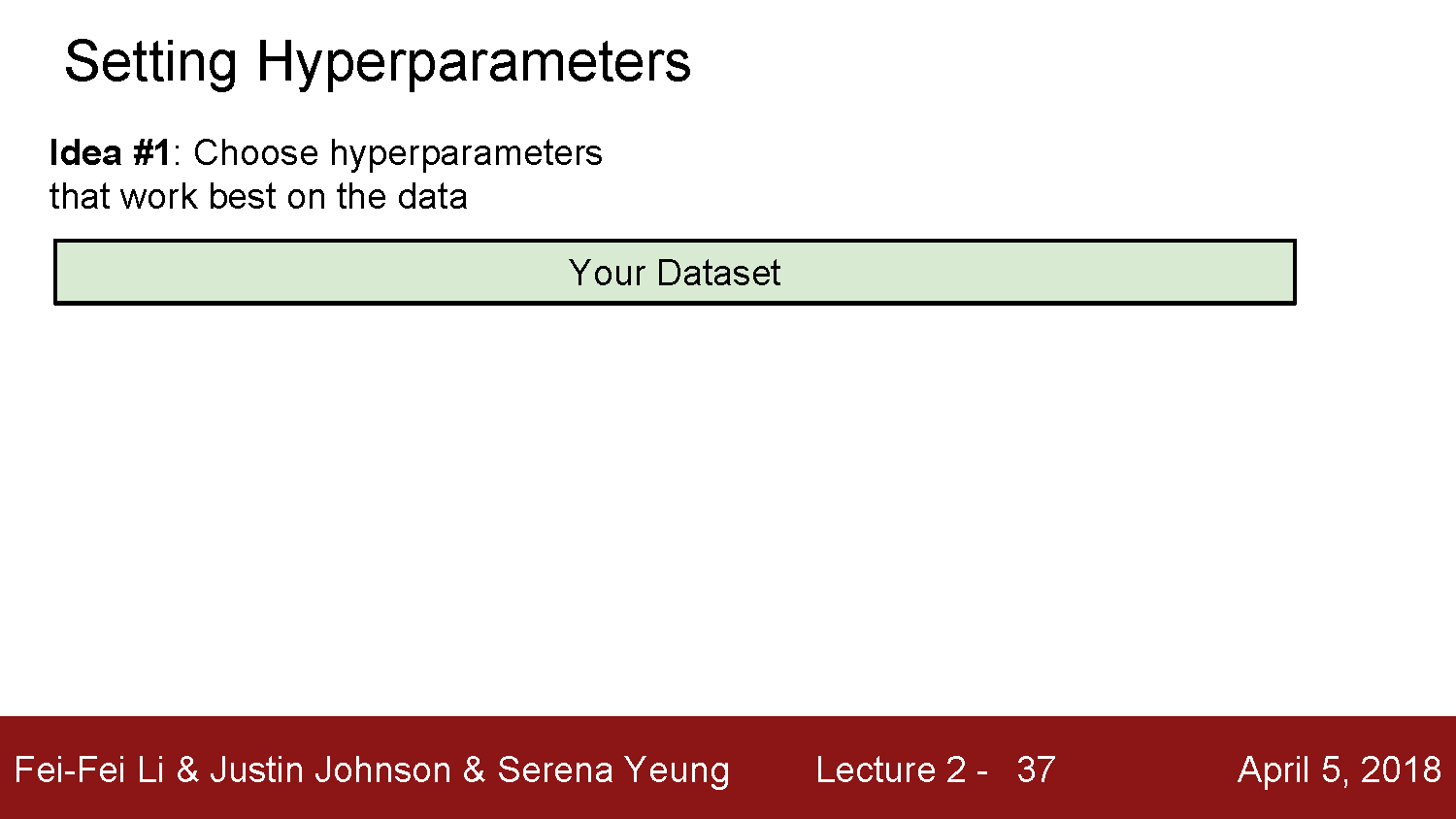 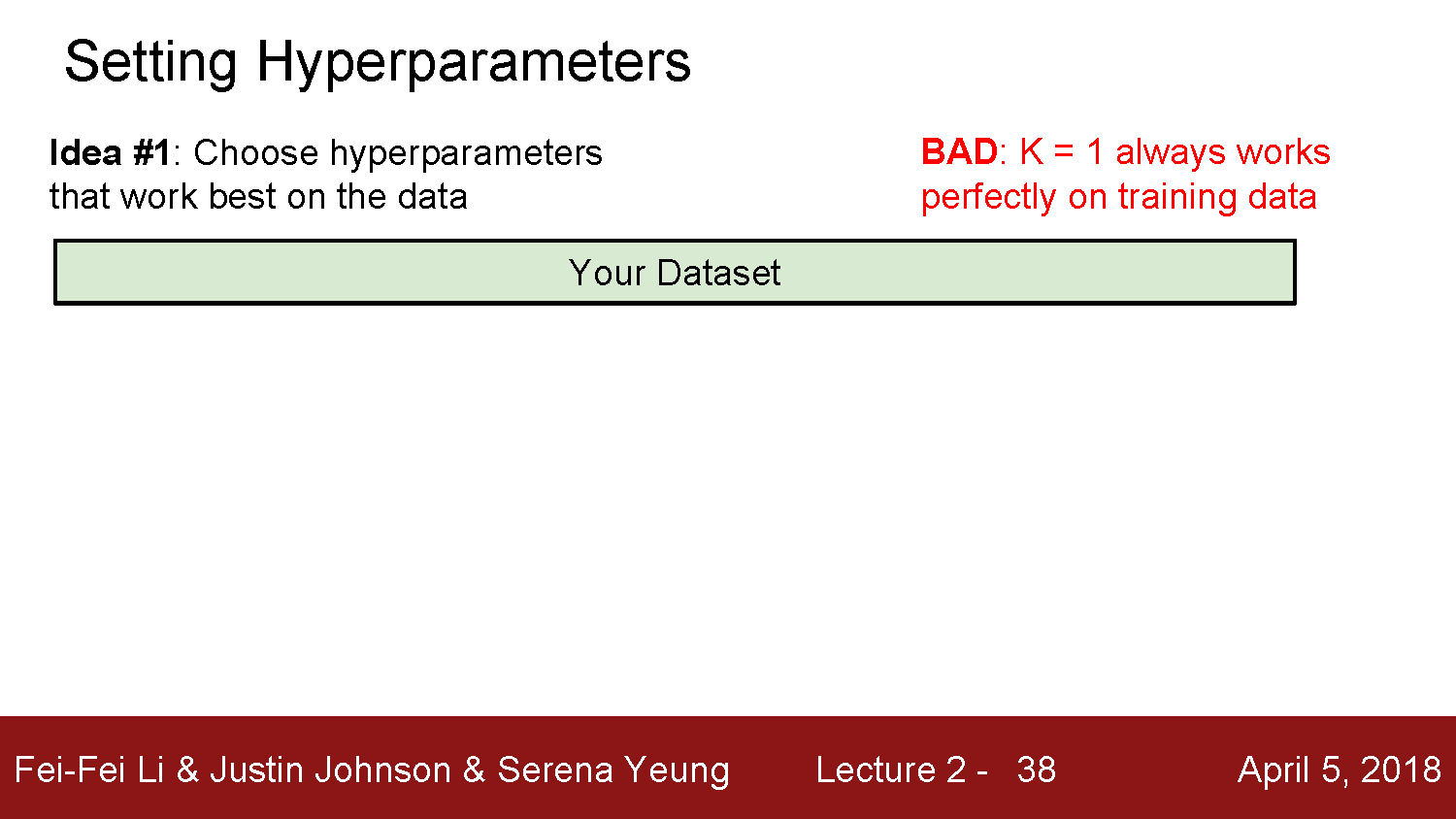 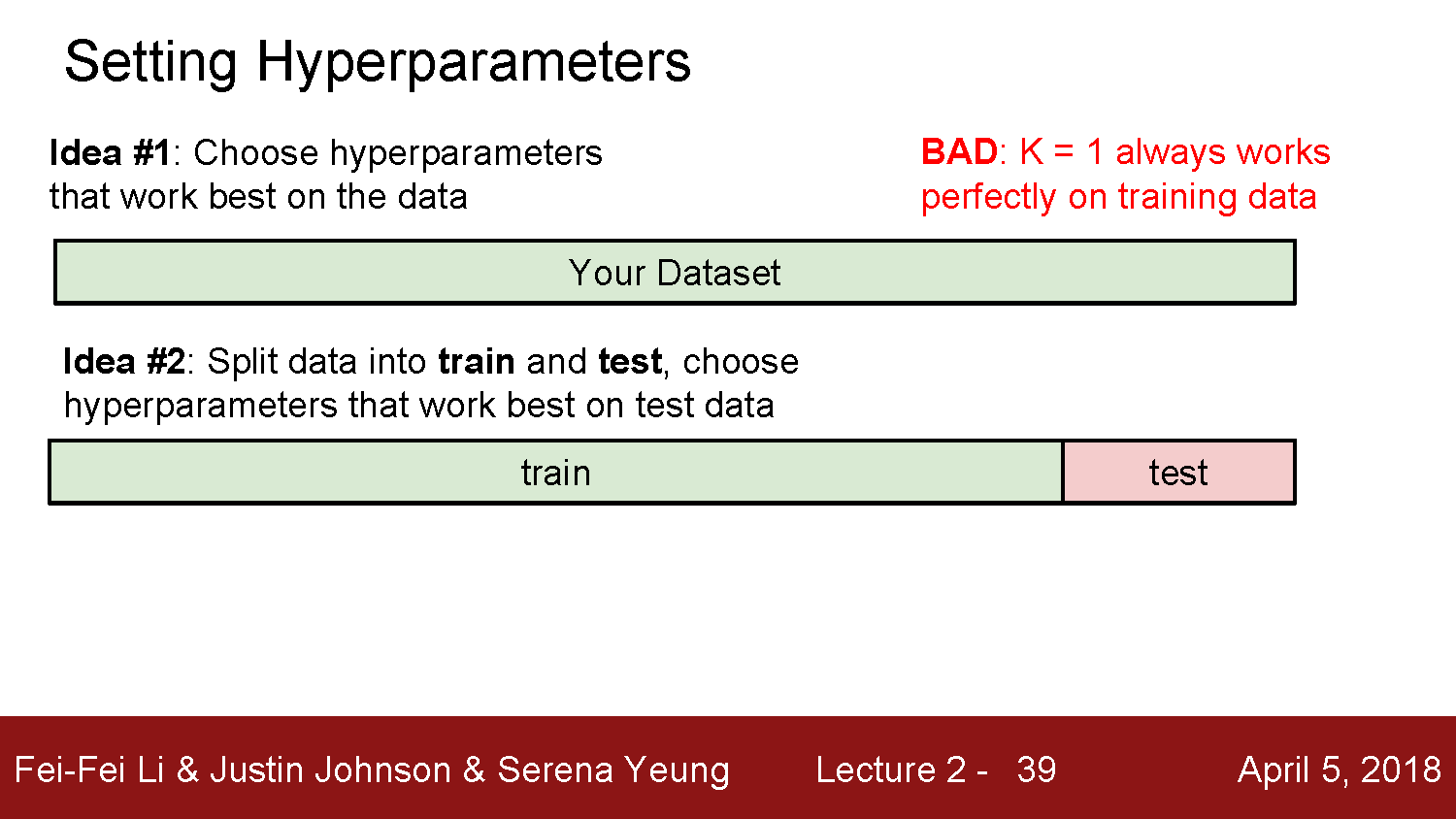 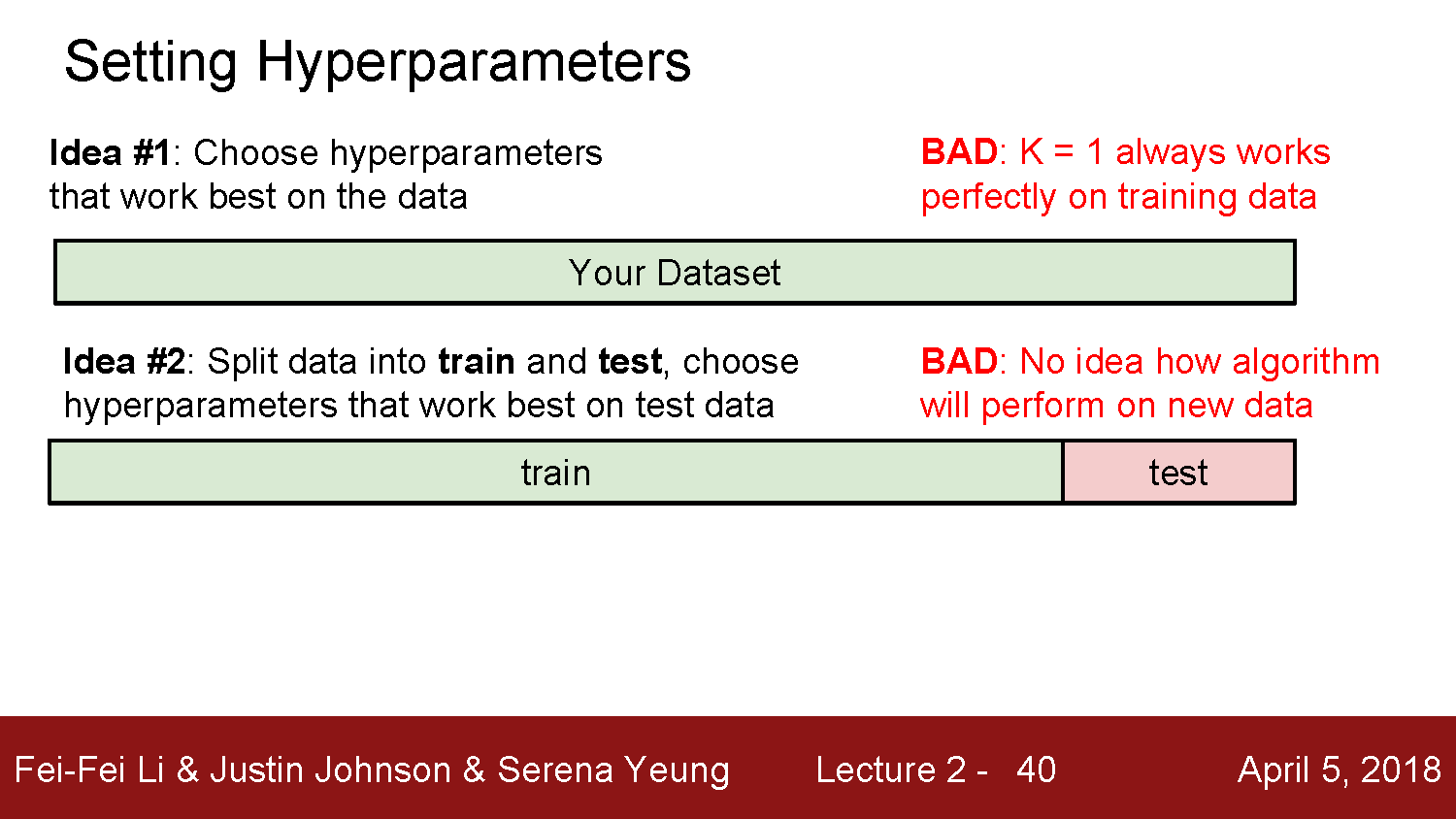 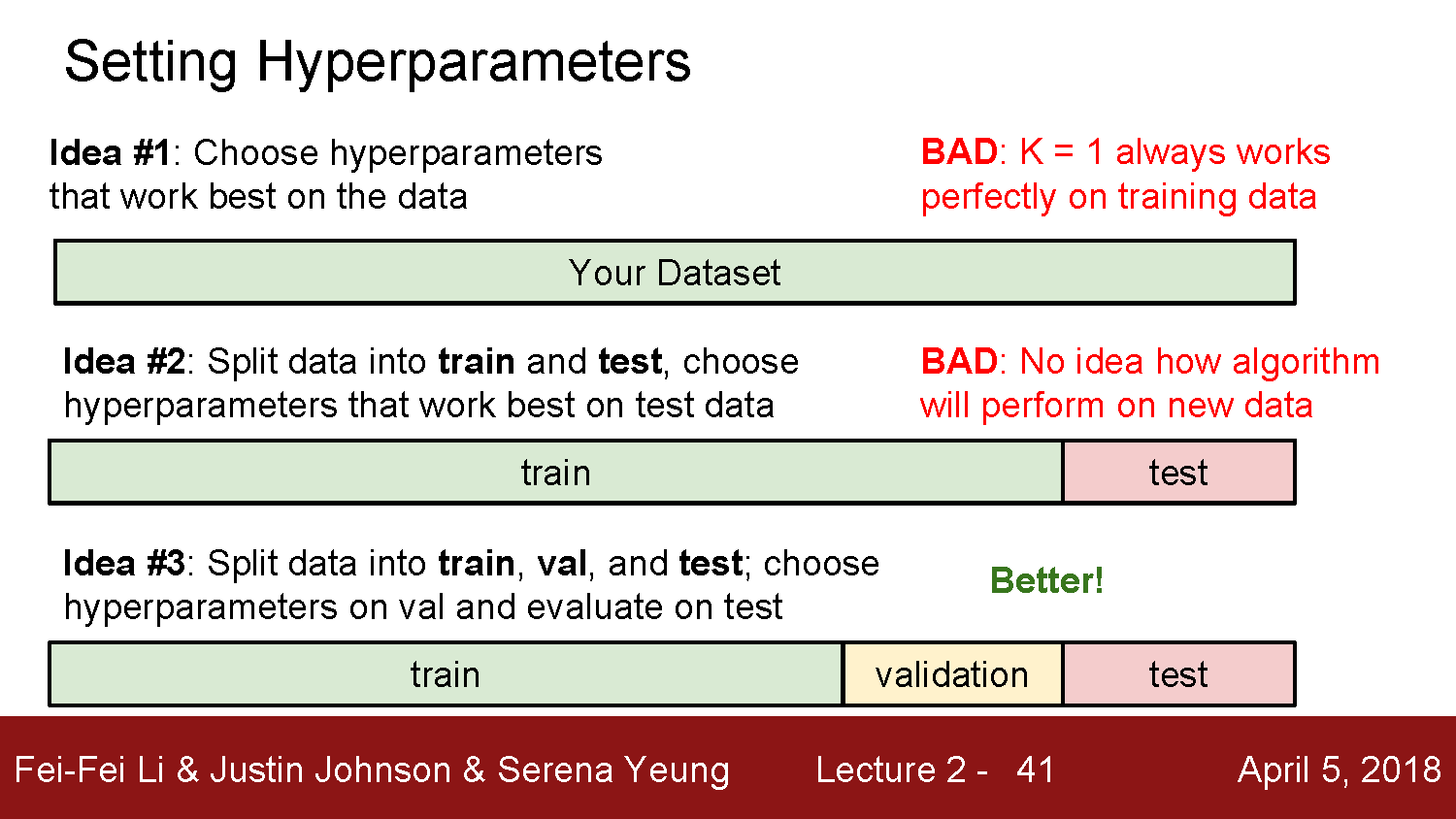 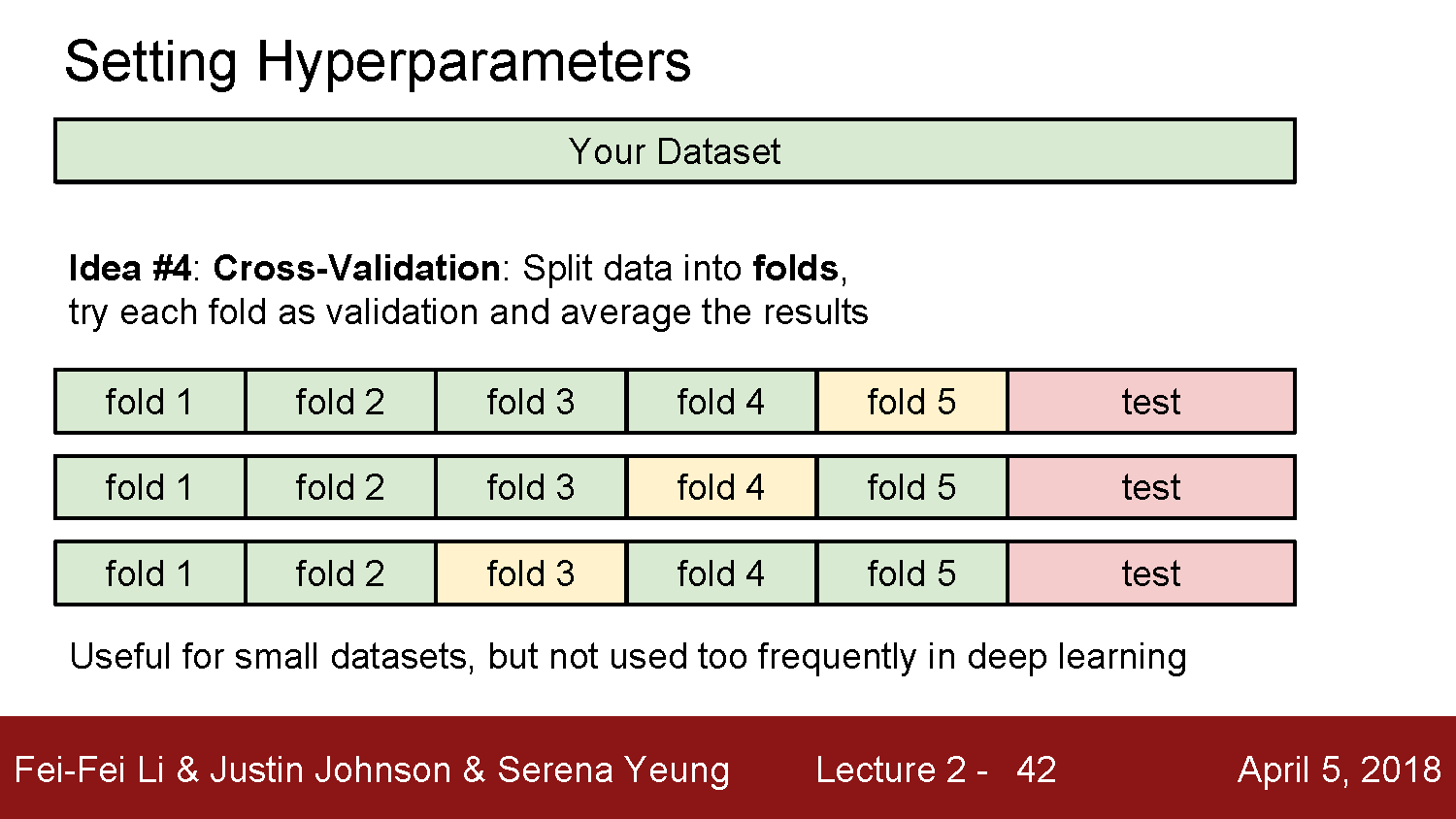 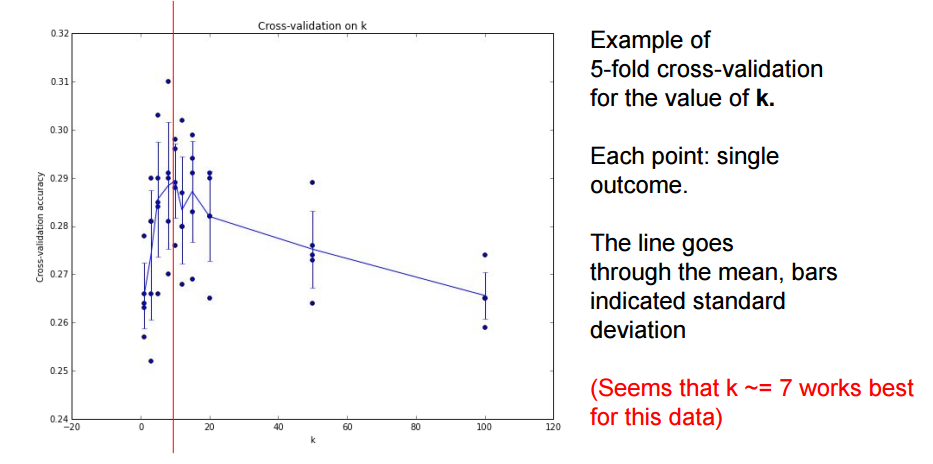 Recap: How to pick hyperparameters?
Methodology
Train and test
Train, validate, test

Train for original model
Validate to find hyperparameters
Test to understand generalizability
kNN -- Complexity and Storage
N training images, M test images

Training: O(1)
Testing: O(MN)

Hmm…
Normally need the opposite
Slow training (ok), fast testing (necessary)
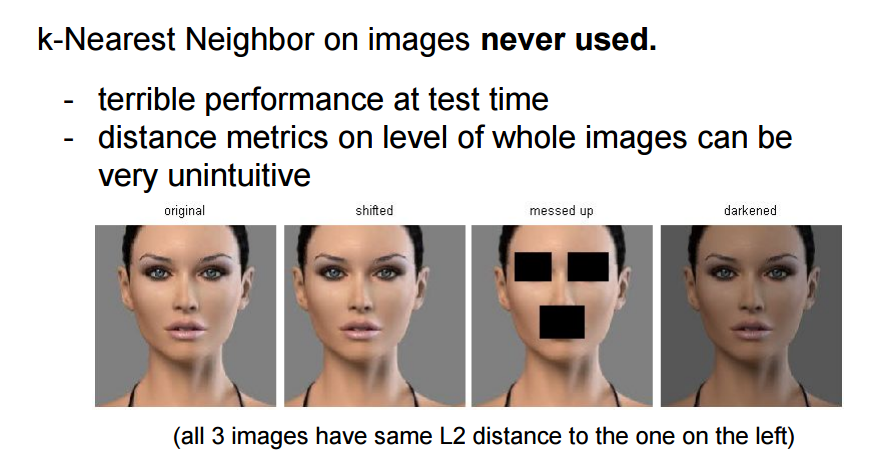 k-Nearest Neighbors: Summary
In image classification we start with a training set of images and labels, and must predict labels on the test set

The K-Nearest Neighbors classifier predicts labels based on nearest training examples

Distance metric and K are hyperparameters

Choose hyperparameters using the validation set; only run on the test set once at the very end!
Linear classifiers
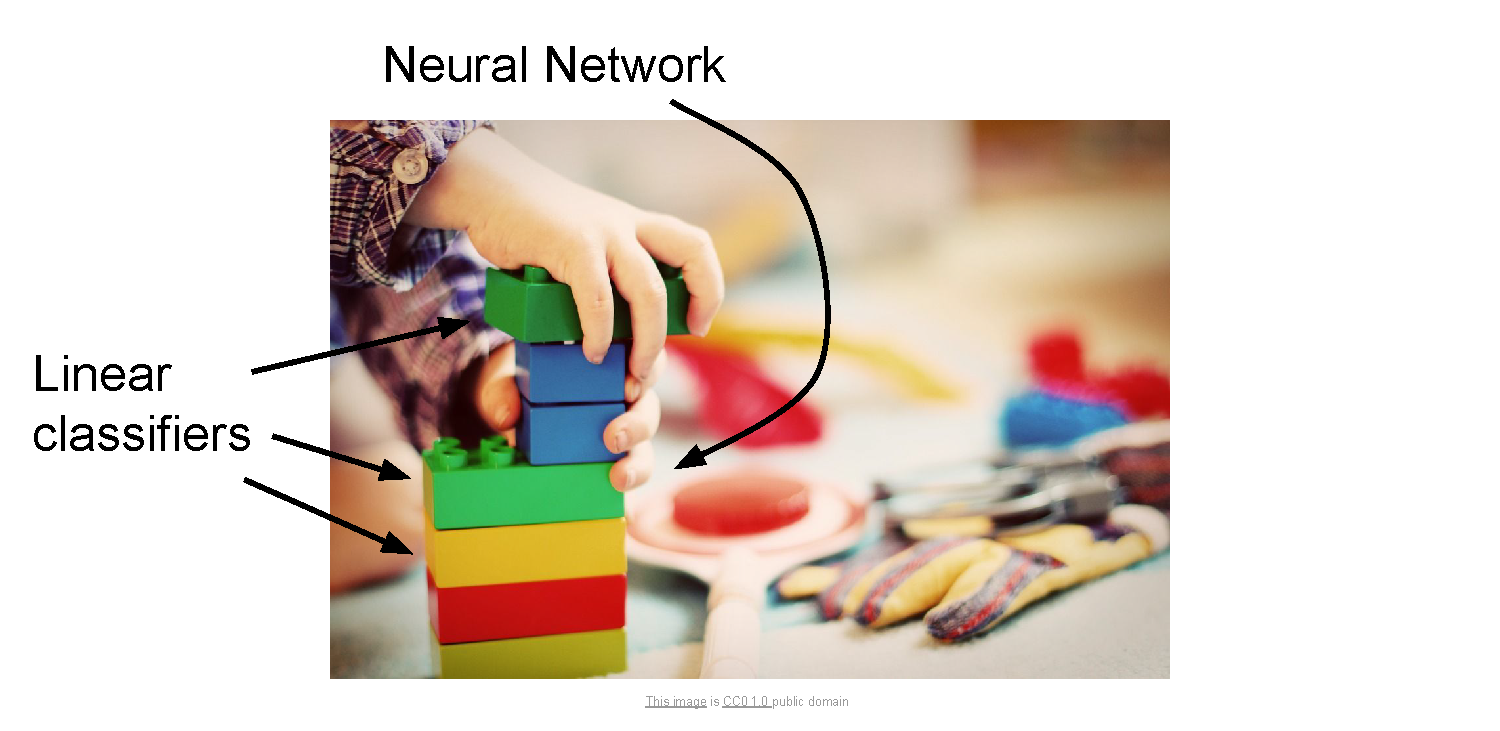 Instead
Image classification using linear classifiers

Need
Score function: raw data to class scores
Loss function: agreement between predicted scores and ground truth labels
Score function
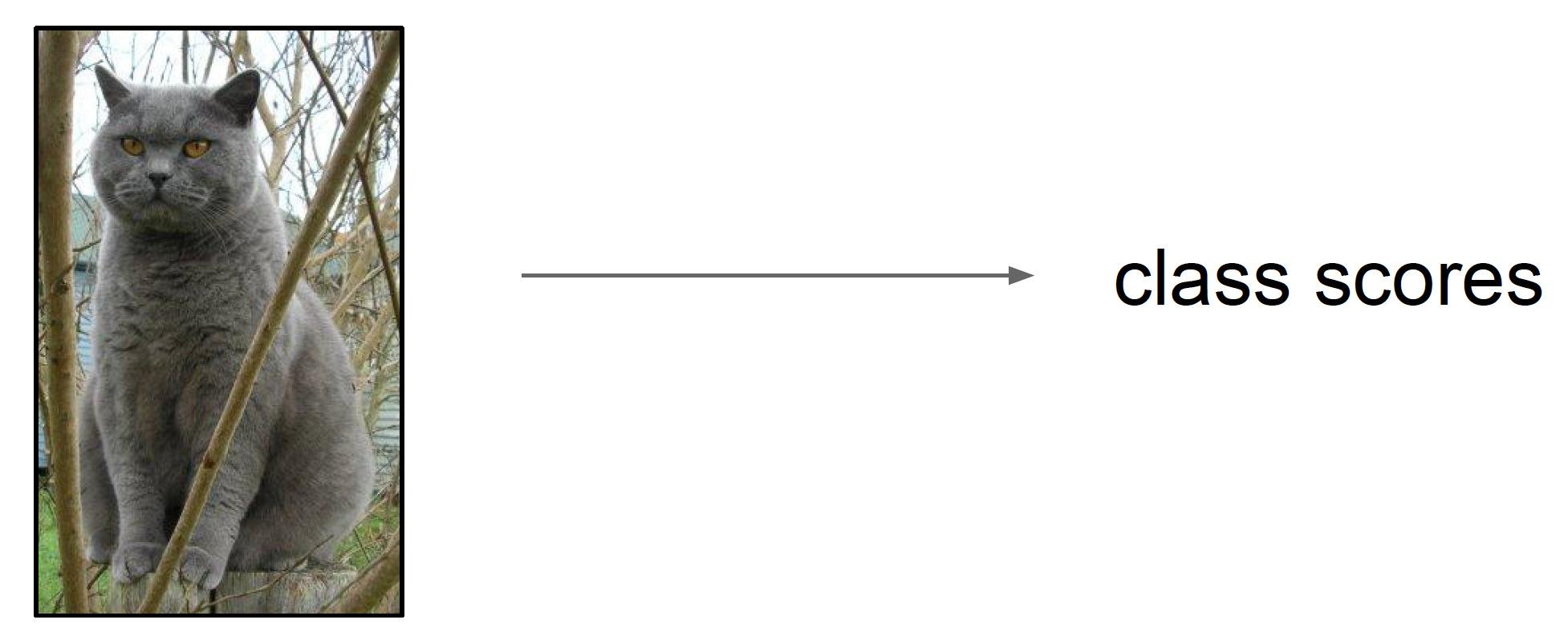 Slides from Andrej Karpathy and Fei-Fei Li
http://vision.stanford.edu/teaching/cs231n/
Score function: f
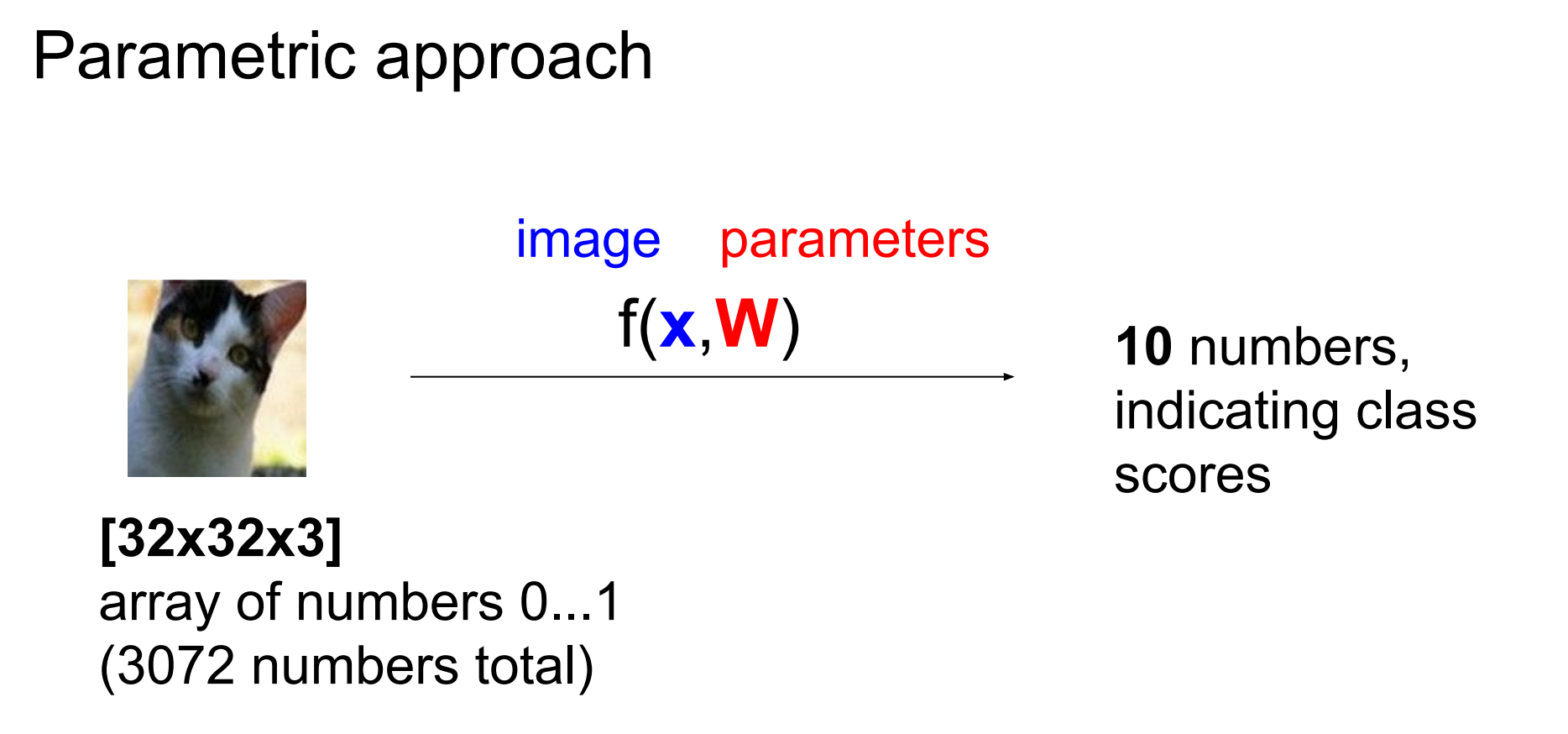 Parametric approach: Linear classifier
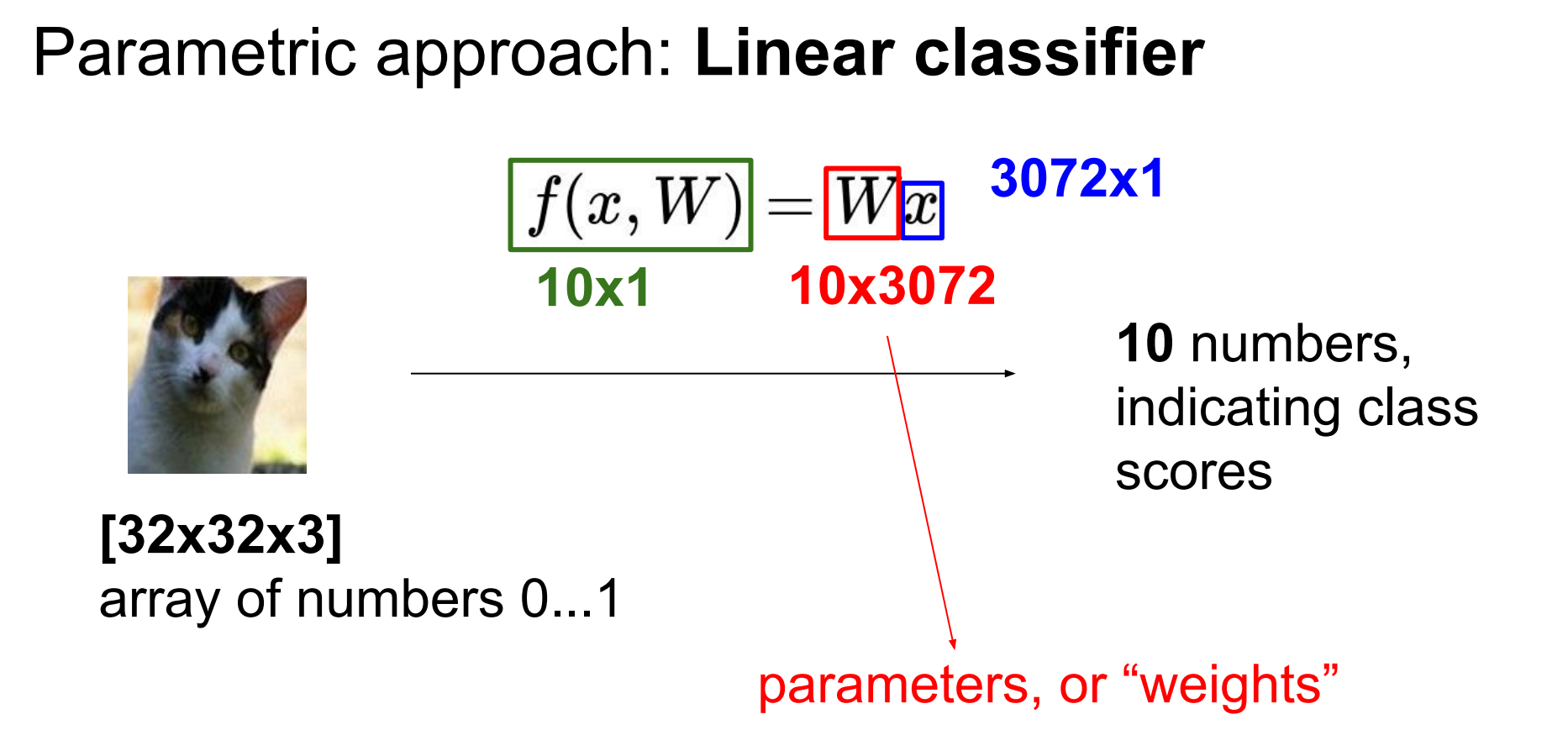 Parametric approach: Linear classifier
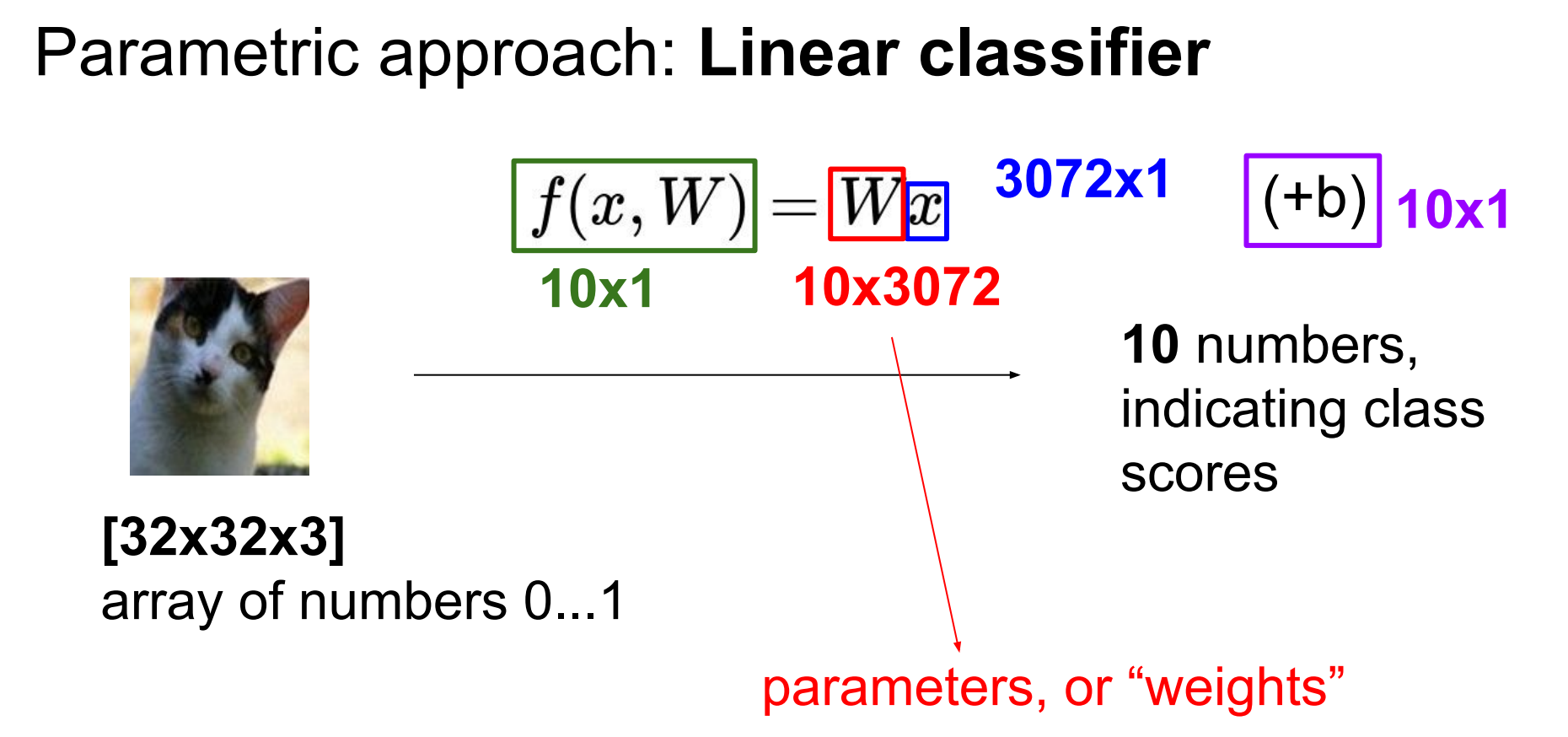 Linear Classifier
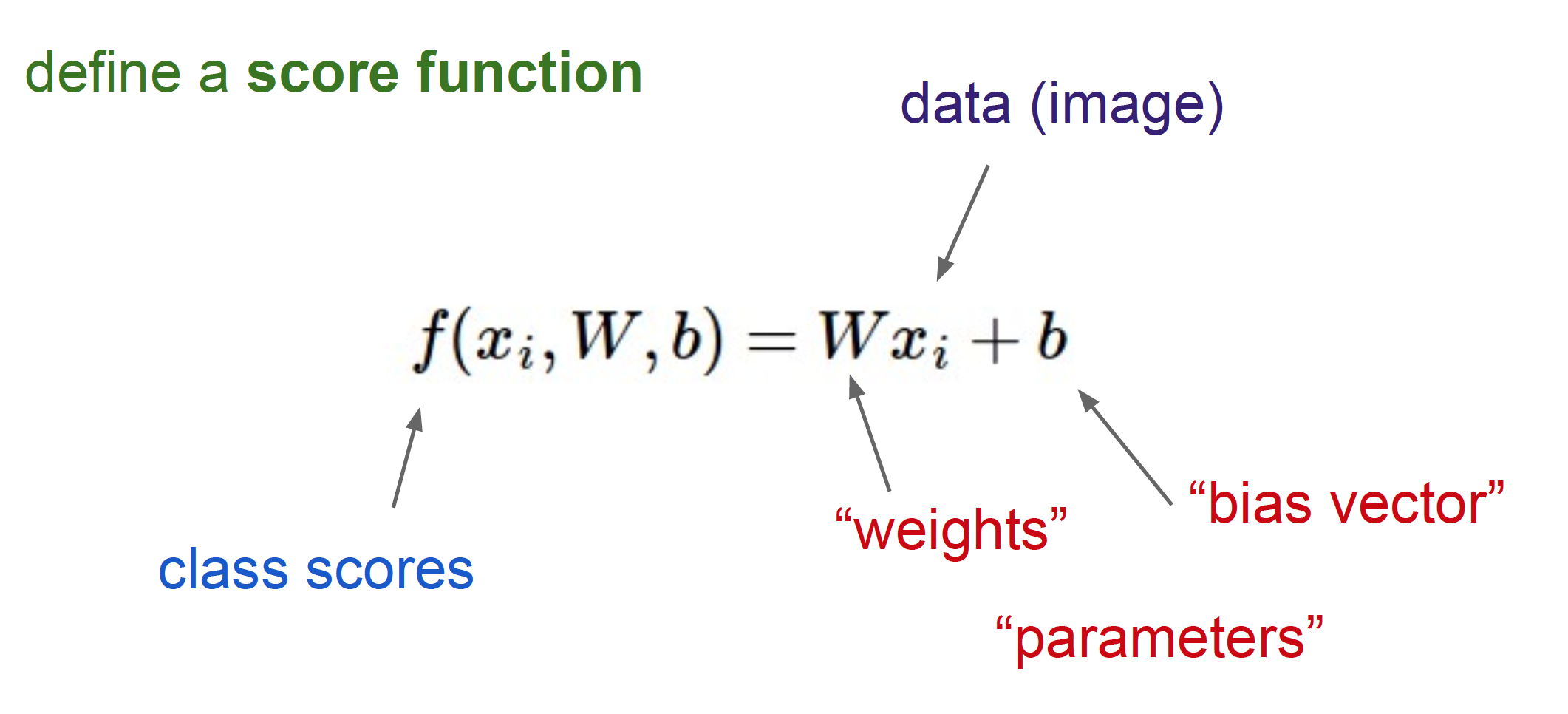 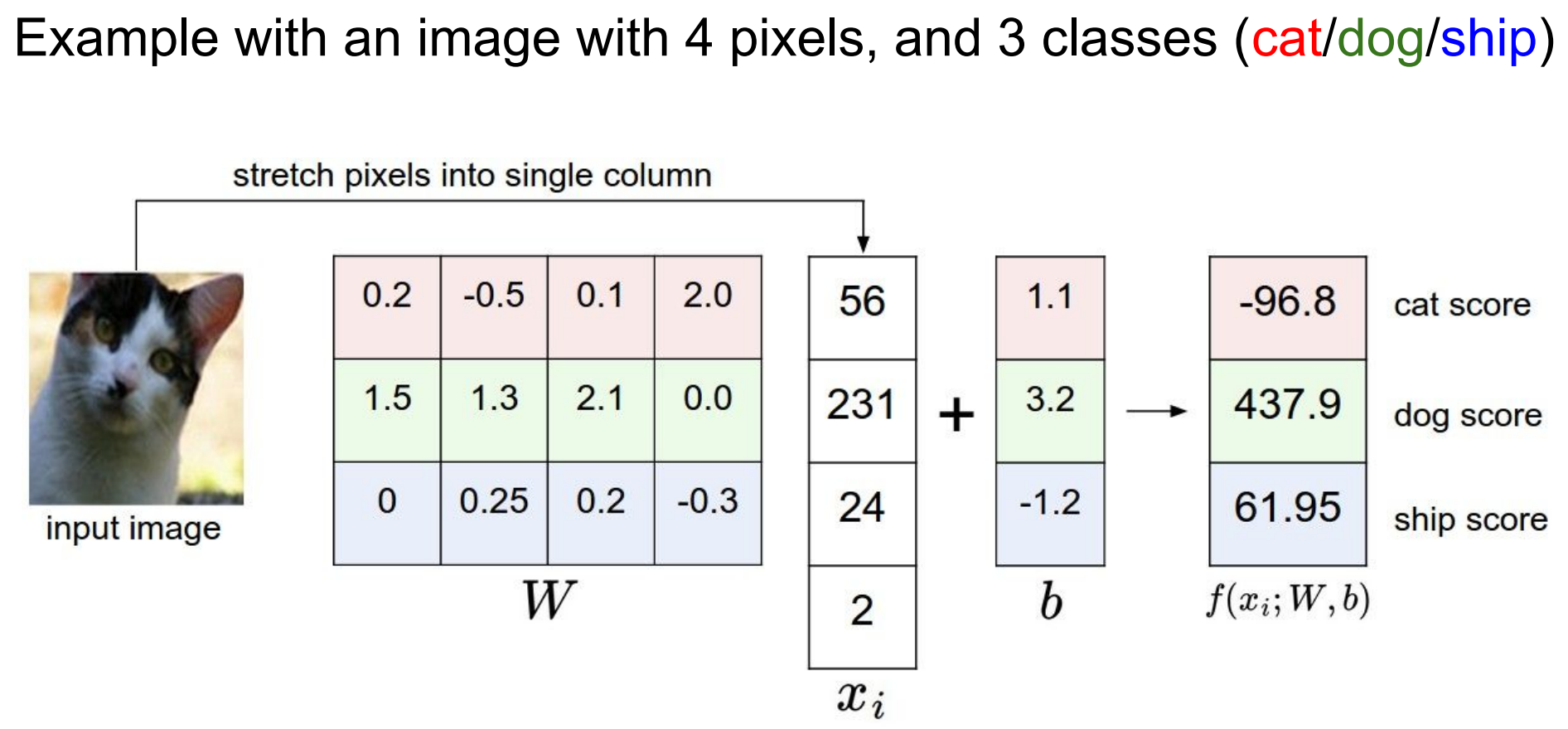 Linear Classifier
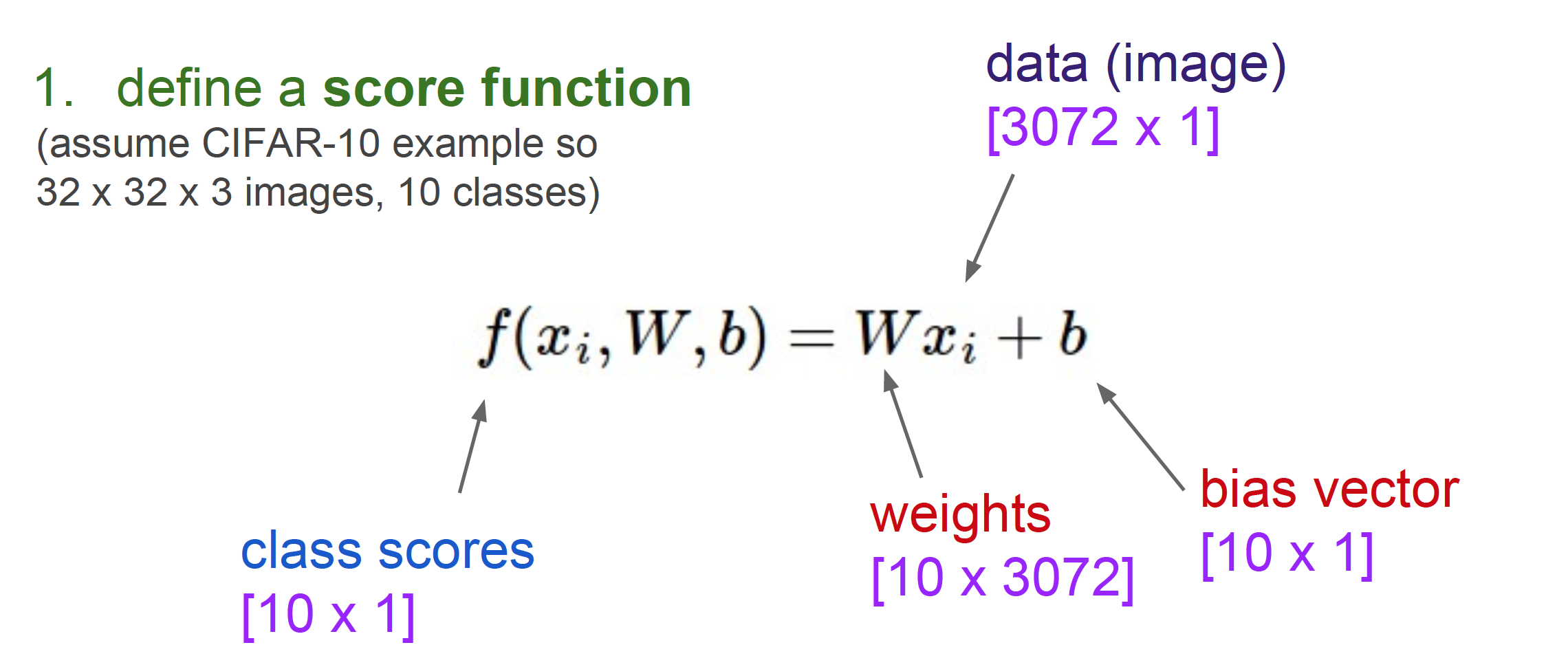 Computing scores
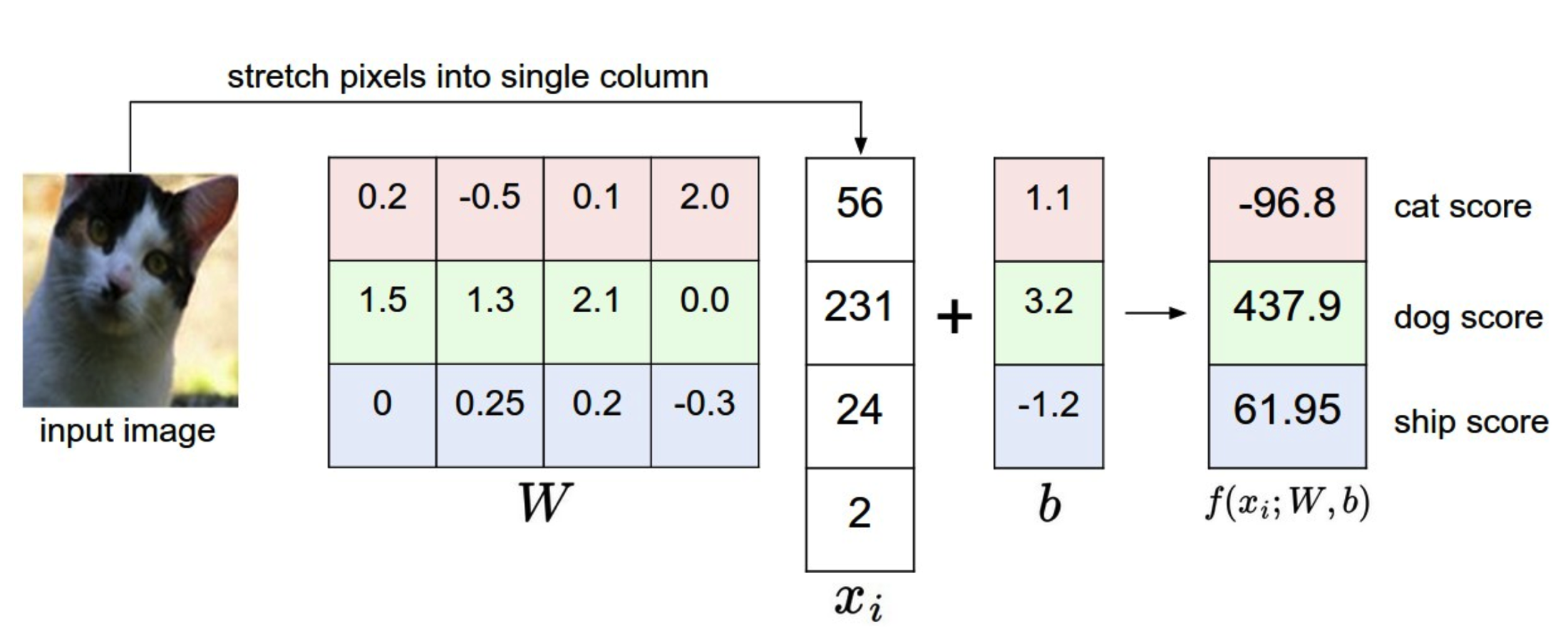 [Speaker Notes: This is a bad cat score]
Interpretation: Template matching
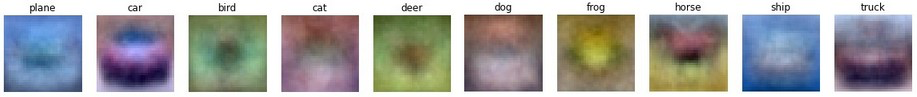 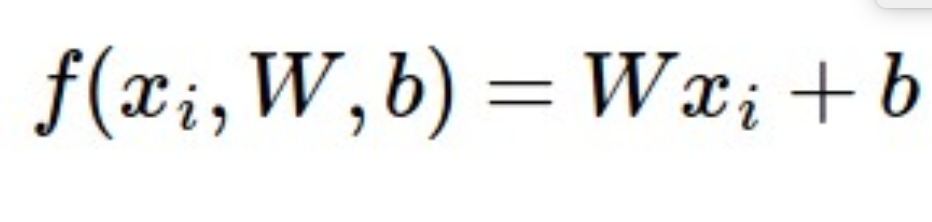 [Speaker Notes: Each row of W is a template for that class]
Geometric Interpretation
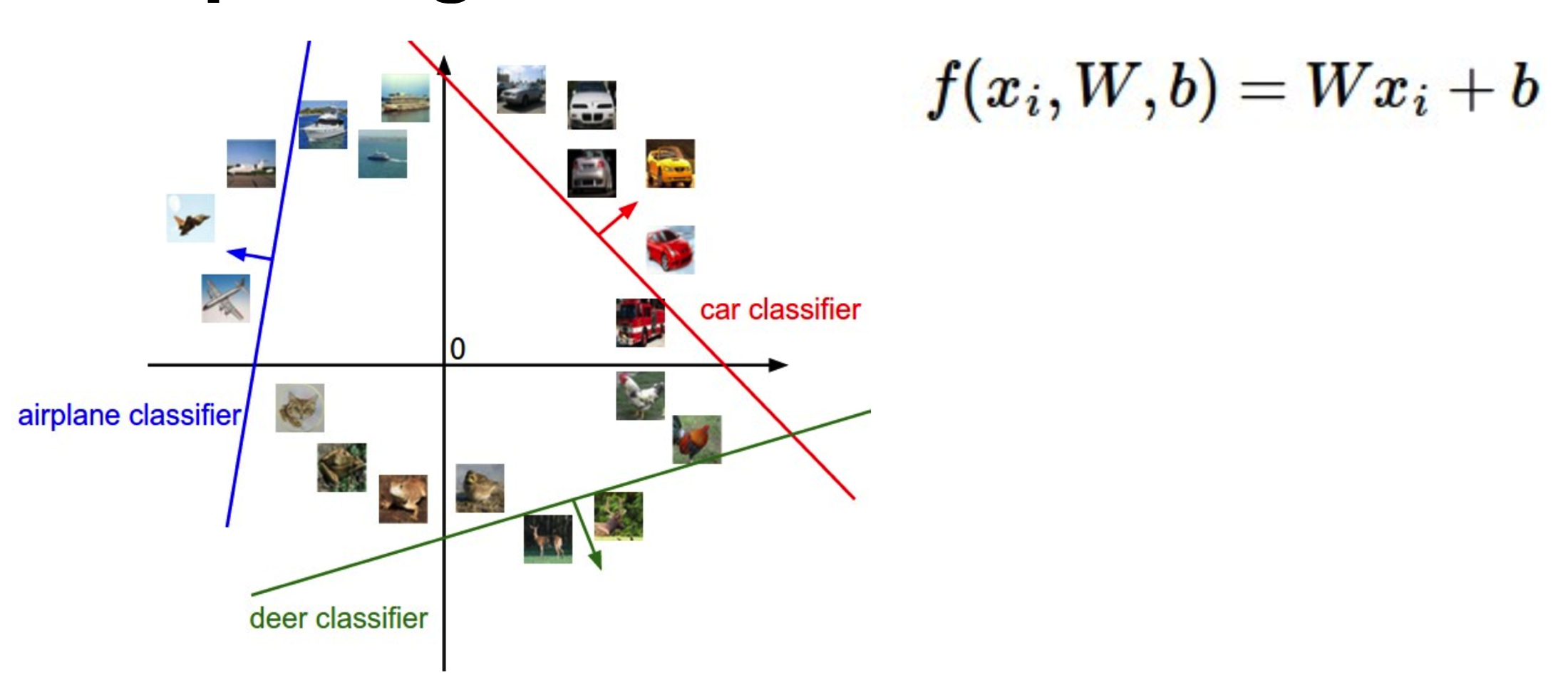 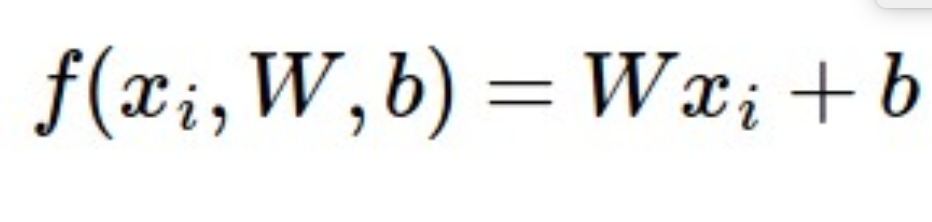 Linear classifiers
Find linear function (hyperplane) to separate positive and negative examples
Which hyperplane is best? We will come back to this later
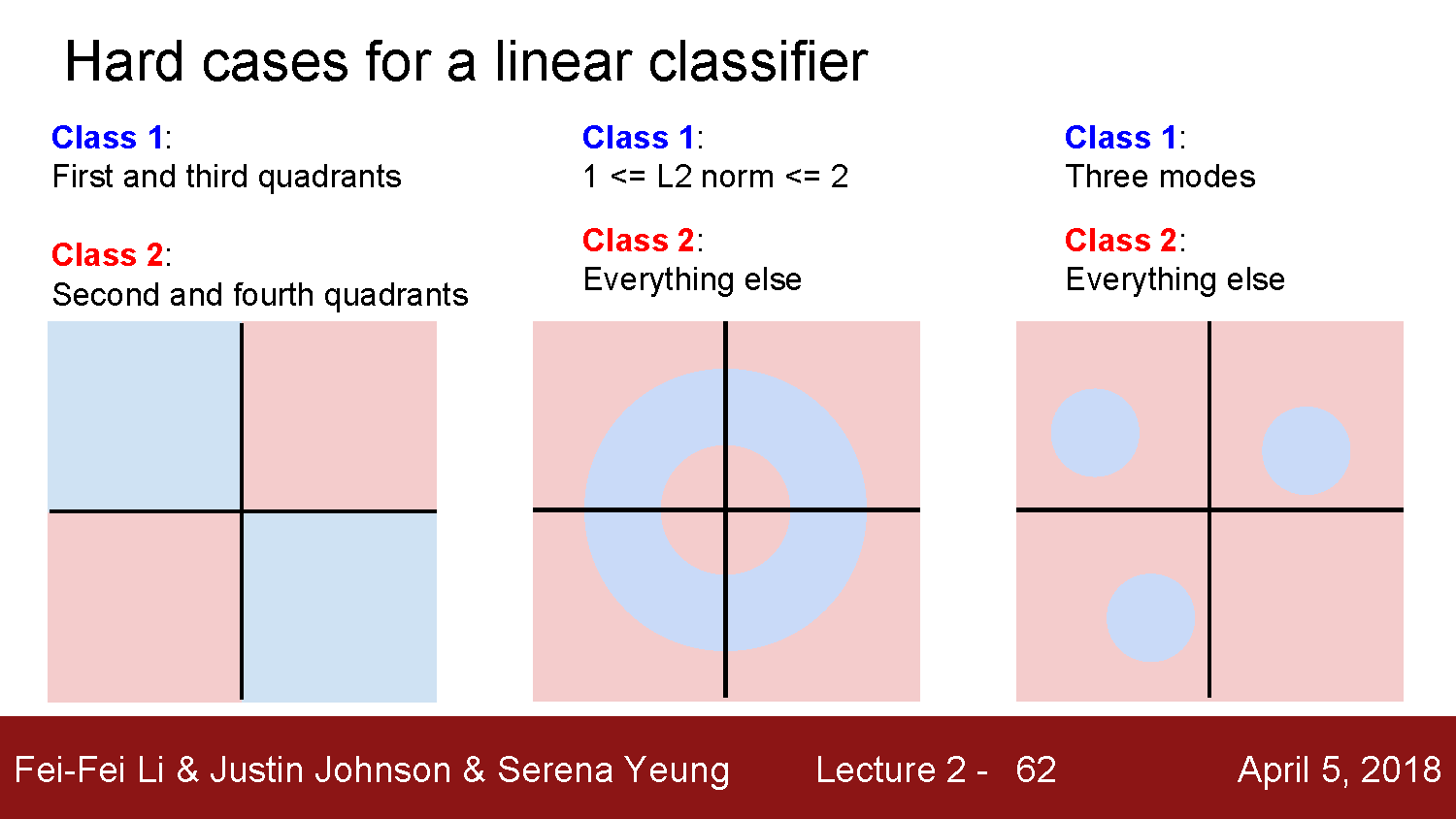 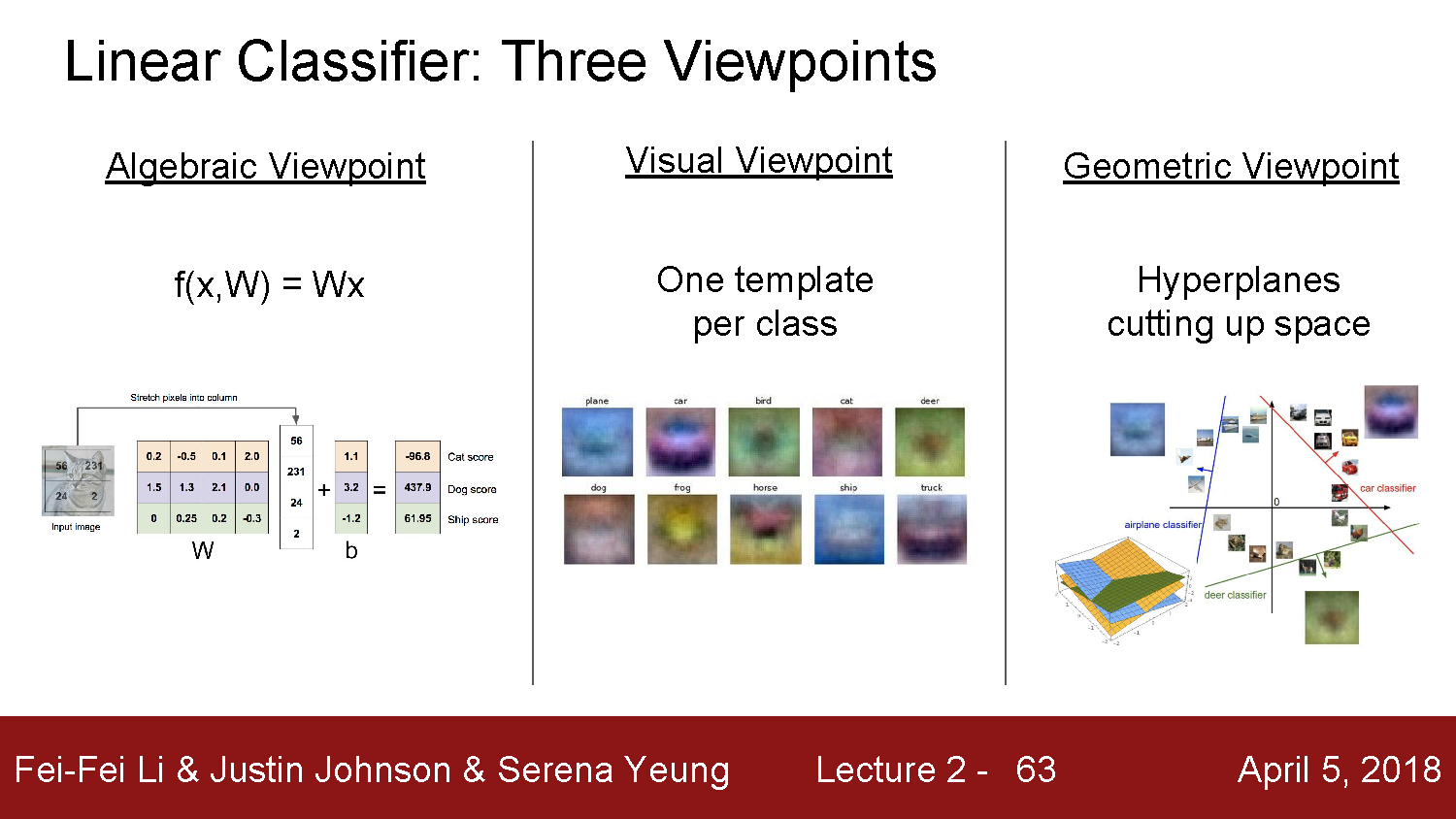 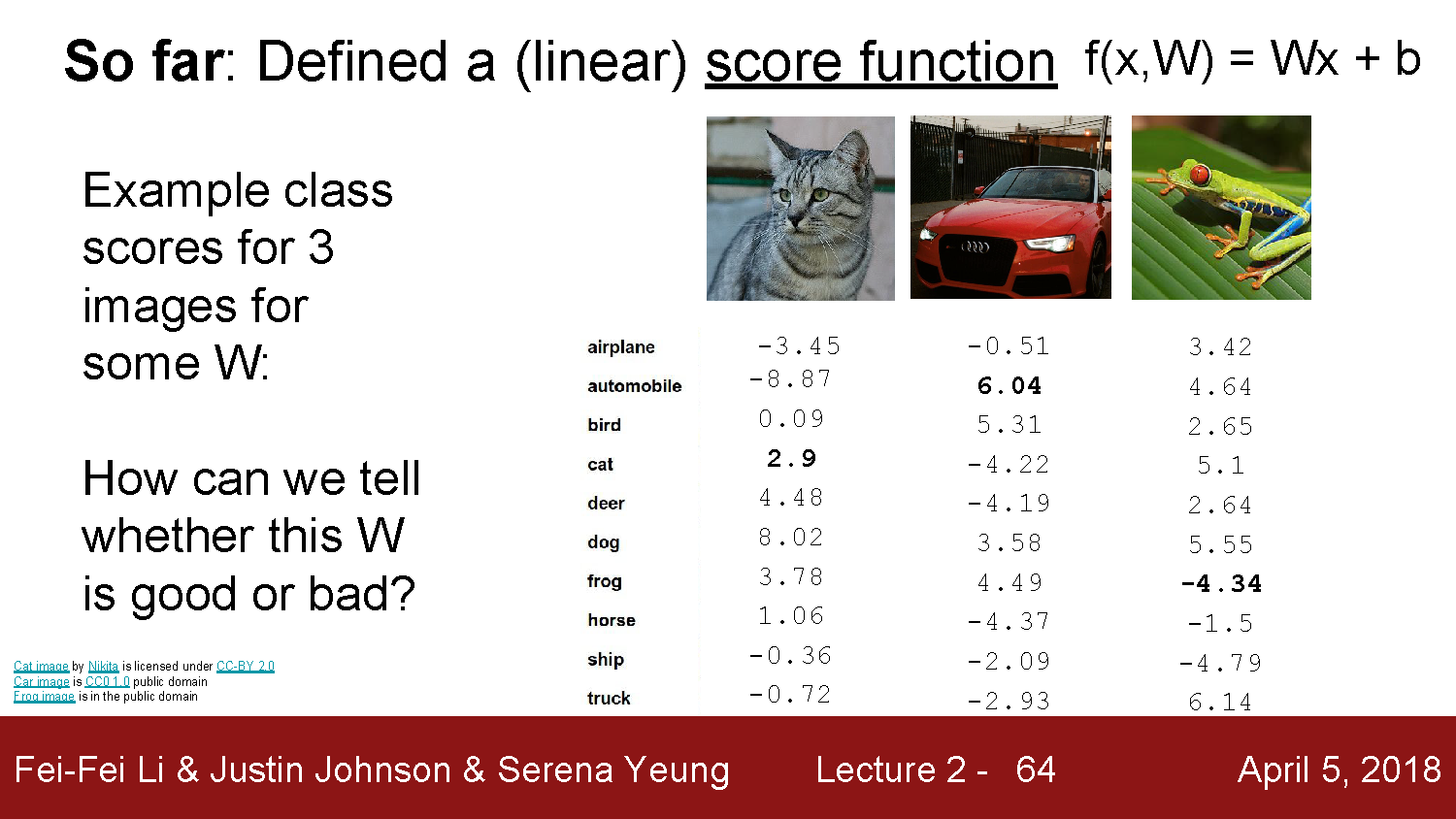 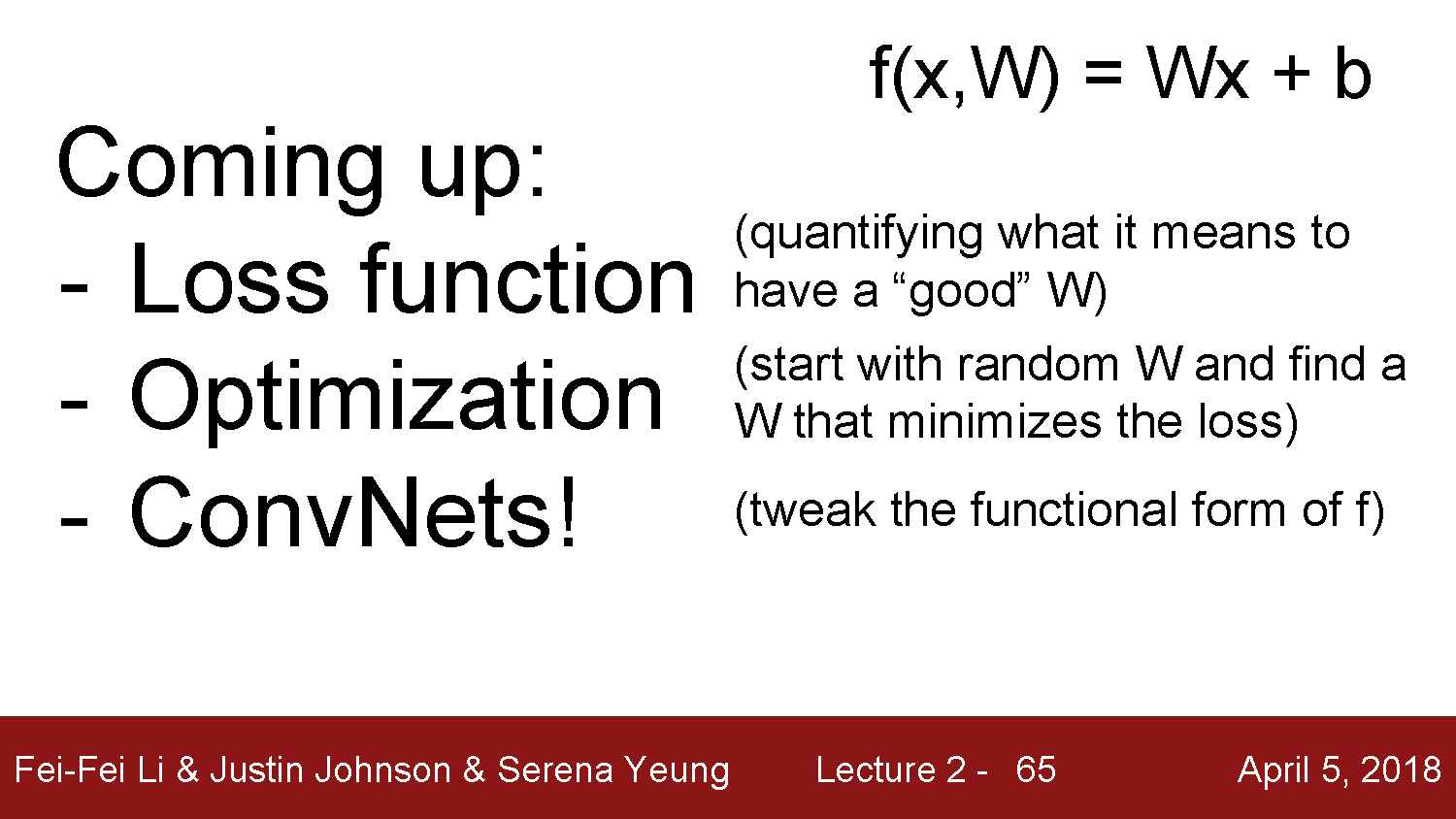